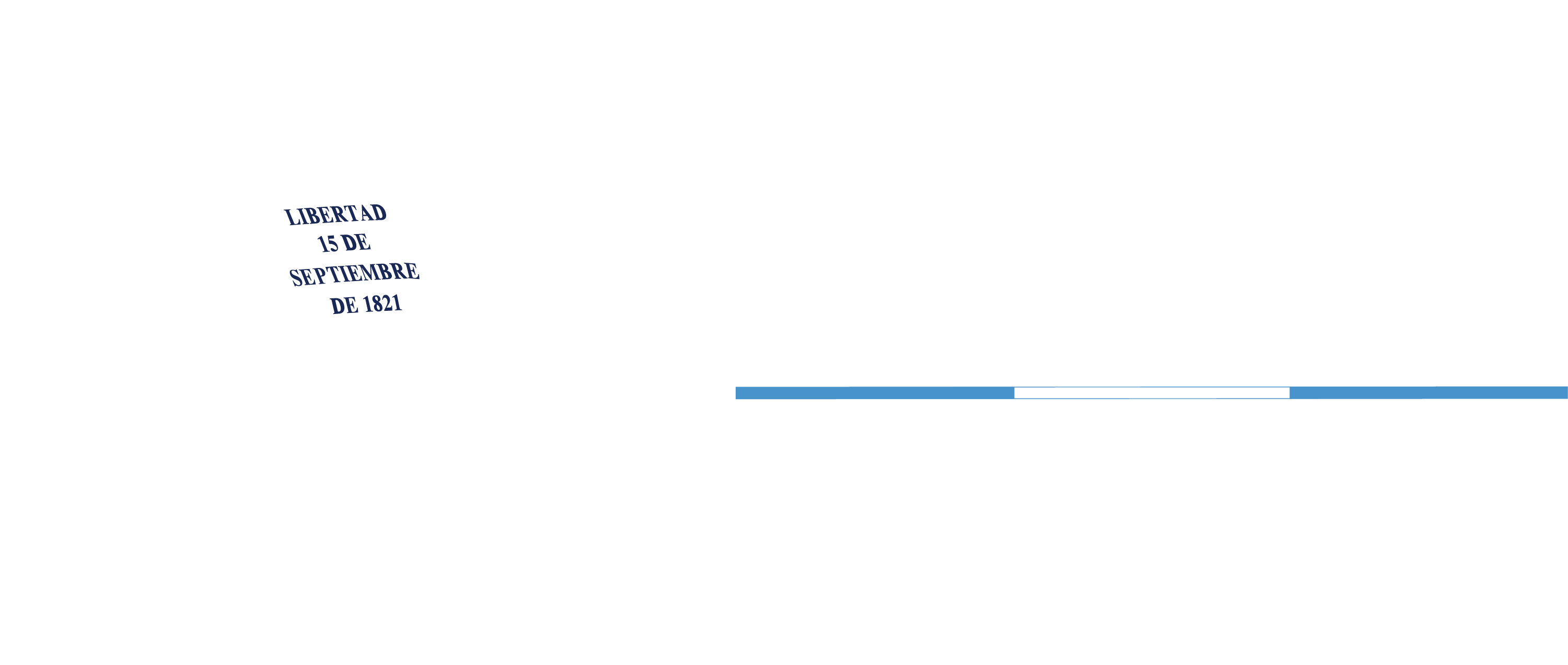 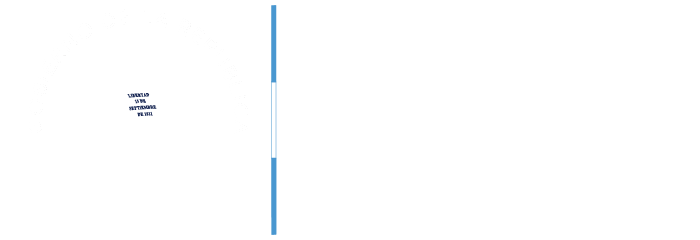 REGLAMENTO ORGÁNICO INTERNOPrimera Parte
¿QUÉ ES UN REGLAMENTO 
ORGÁNICO INTERNO?
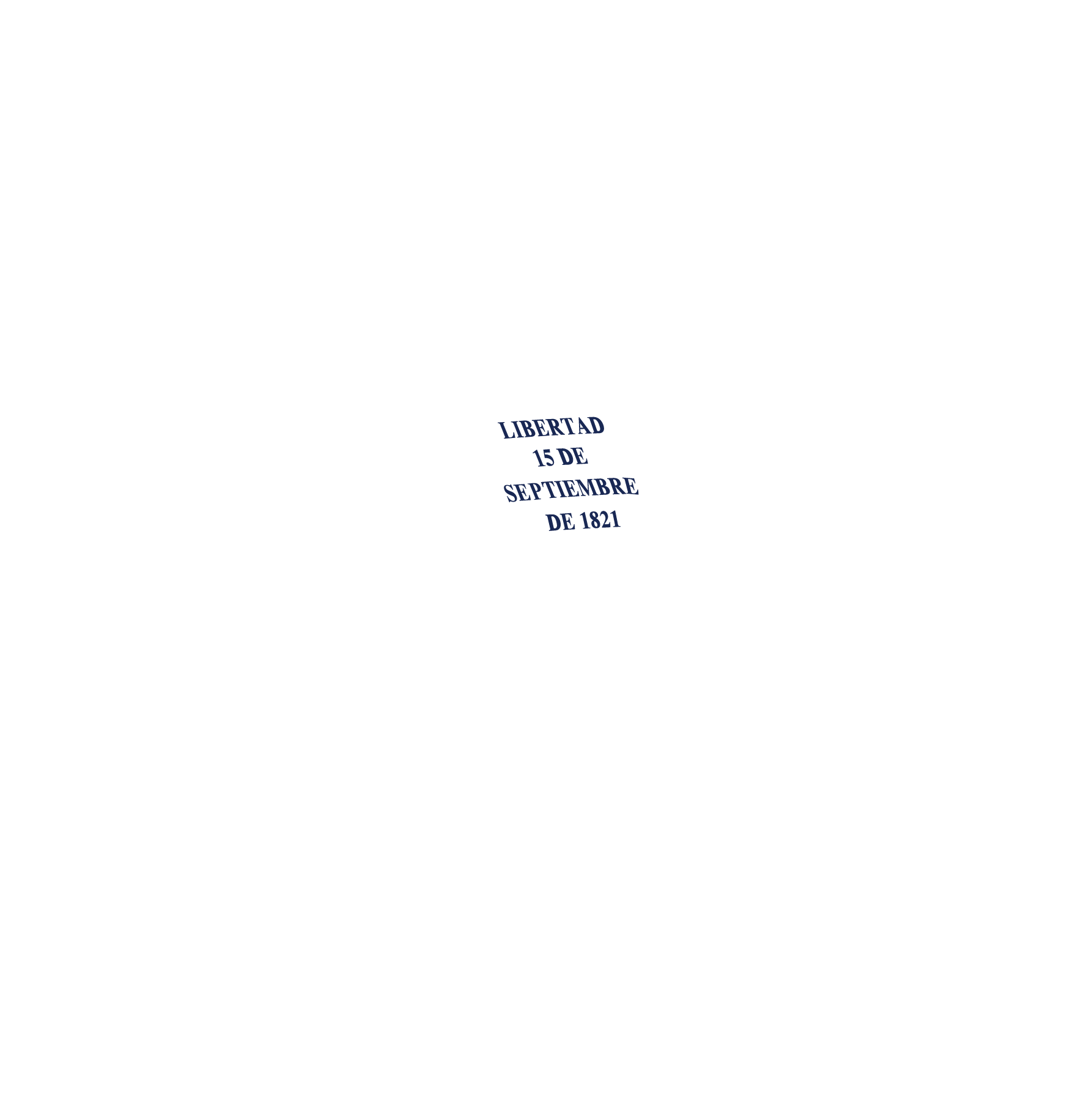 Es un documento de gestión institucional de carácter técnico y normativo, que contiene la organización formal de una institución pública del Organismo Ejecutivo, describiendo su conformación (estructura y organización); es decir, las funciones generales y específicas de las principales dependencias o unidades administrativas que la conforman.
Características fundamentales:
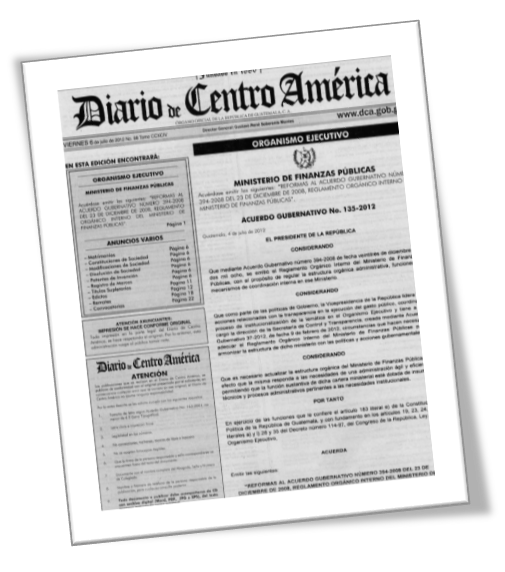 1
2
3
4
*Datos recopilados de aspicipsamus derios aut offic te commosam
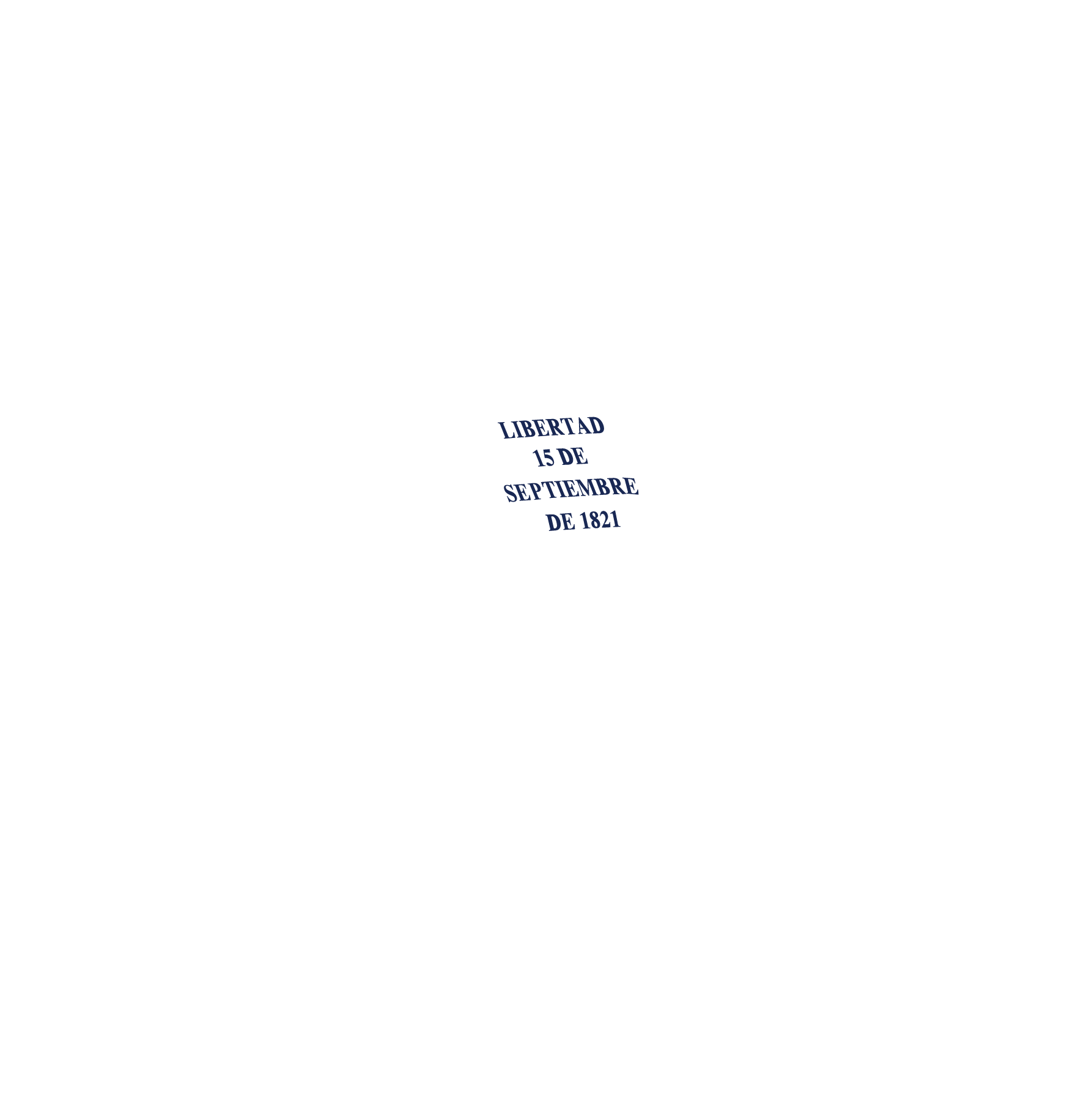 Base Legal
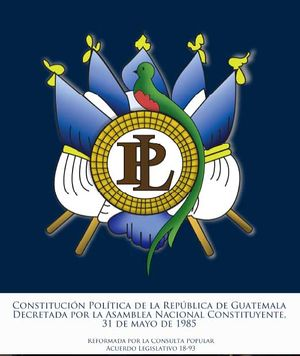 Artículo 108 de la Constitución Política de la República de Guatemala, regula que las relaciones del Estado y sus entidades descentralizadas o autónomas con sus trabajadores se rigen por la Ley de Servicio Civil, con excepción de aquellas que se rijan por leyes o disposiciones propias de dichas entidades.
Acuerdo de Dirección No. D-2021-176, Normativa Básica para Elaboración del Reglamento Orgánico Interno. Emitido por ONSEC.
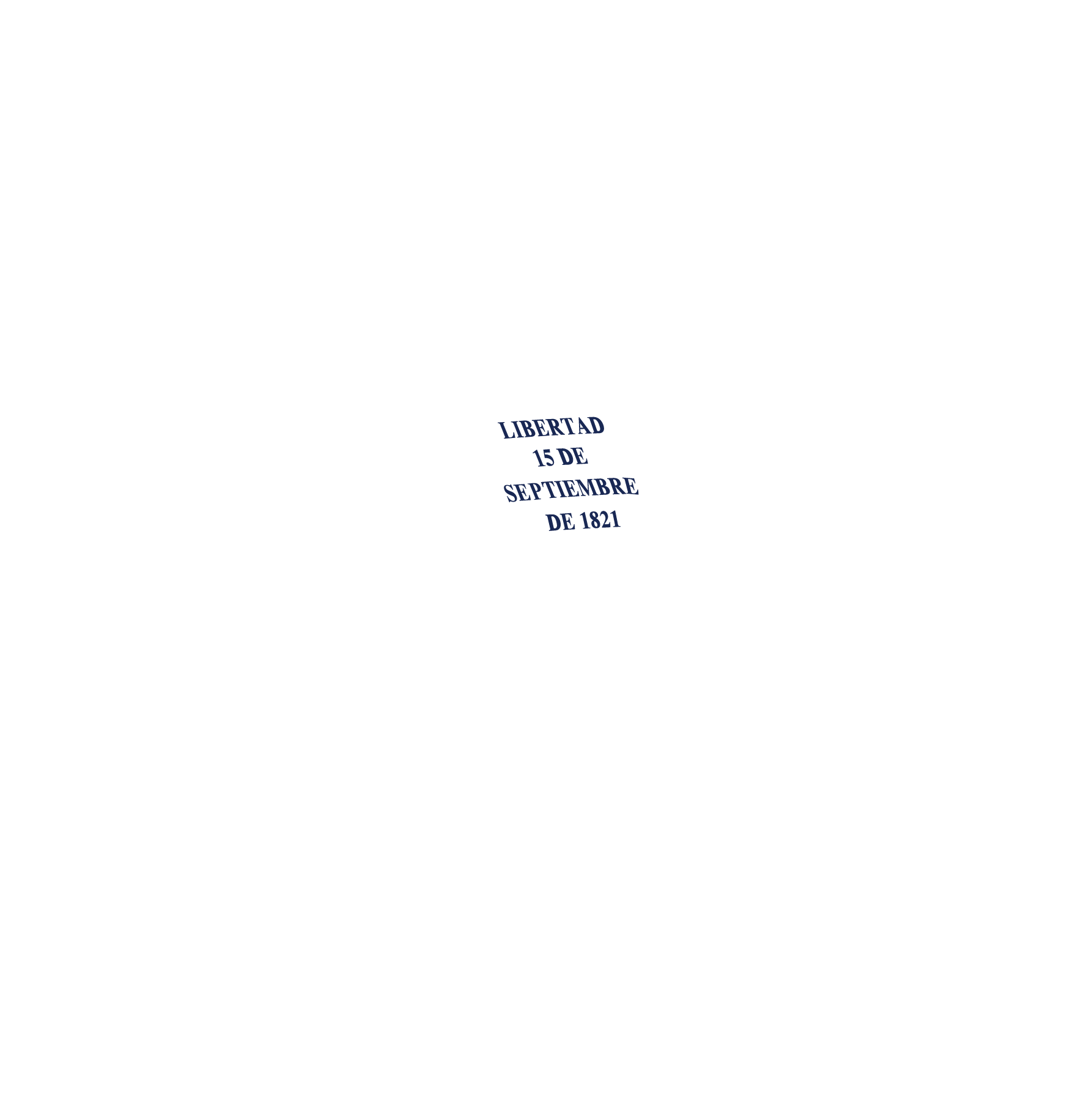 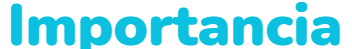 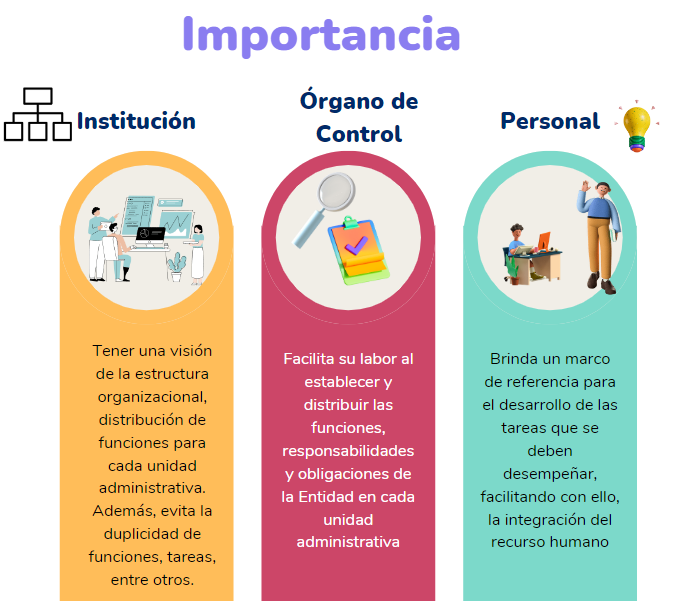 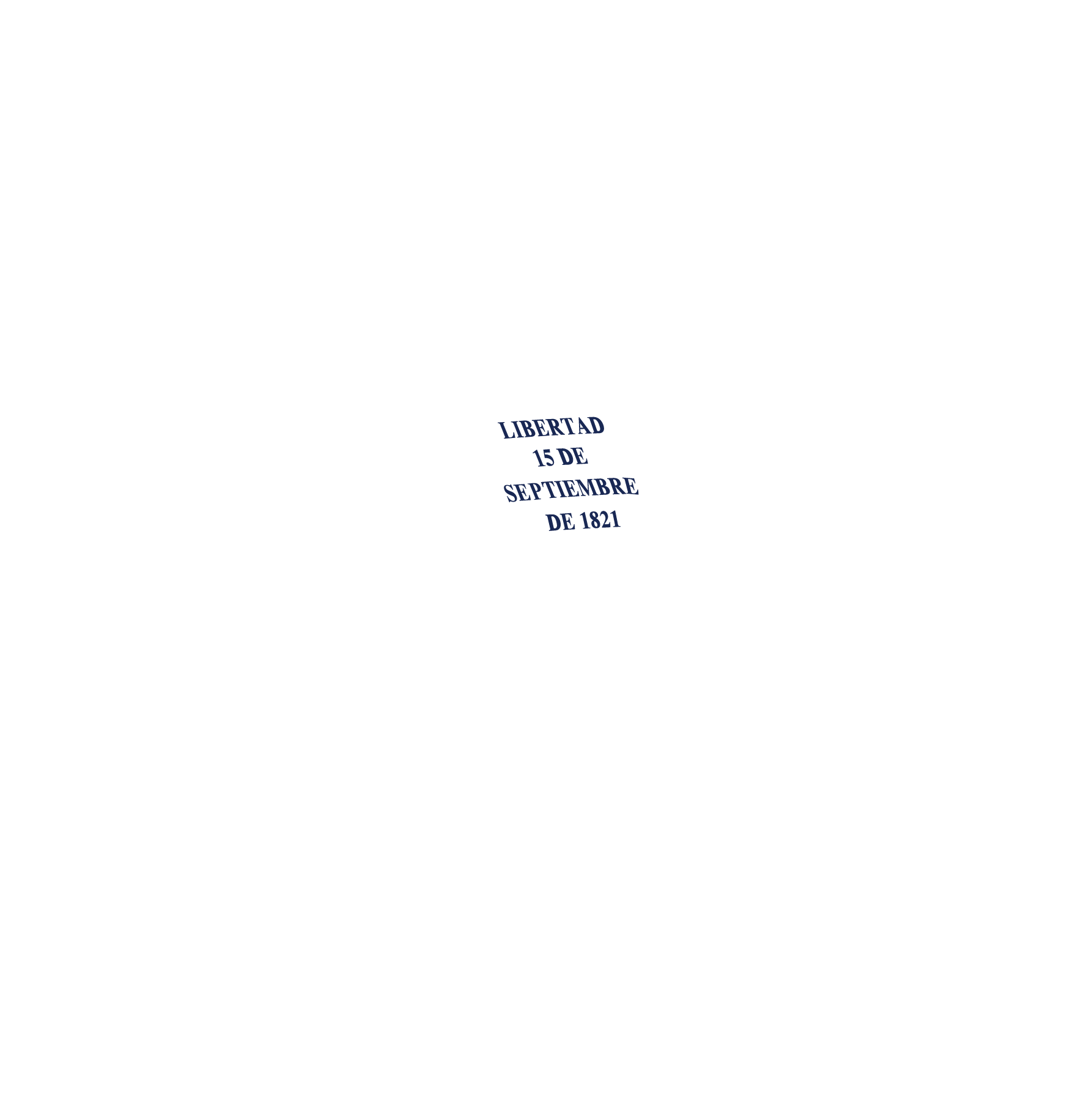 ¿Cuándo es factible elaborar o reformar un Reglamento Orgánico Interno?
¿Cuándo es factible reformar un ROI?
¿Cuándo es factible elaborar un ROI?
Artículo 15 del Acuerdo Gubernativo Número 312-2023, Plan Anual de Salarios y Normas para su Administración, establece que cuando se den cambios sustanciales en la planificación estratégica institucional o modificación en el marco legal que la regula.
Artículos 49 y 50 de la Ley del Organismo Ejecutivo, establece que el Organismo Ejecutivo deberá elaborar y poner en vigencia el reglamento orgánico interno de cada Ministerio en el que deberá establecer, conforme a lo dispuesto en esa Ley, su estructura interna, funciones y mecanismos de coordinación y otras disposiciones para el eficiente y eficaz cumplimiento de sus funciones.
Planificación Estratégica
Establecer claramente la necesidad de modificar su estructura actual y que la propuesta tenga impacto dentro del resultado institucional.
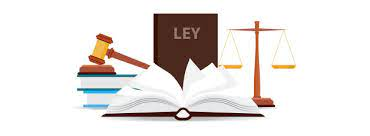 Marco Legal
Evidenciar la vinculación entre la nueva normativa legal y el diseño organizacional.
DOCUMENTOS PARA
LA CONFORMACIÓN DEL EXPEDIENTE
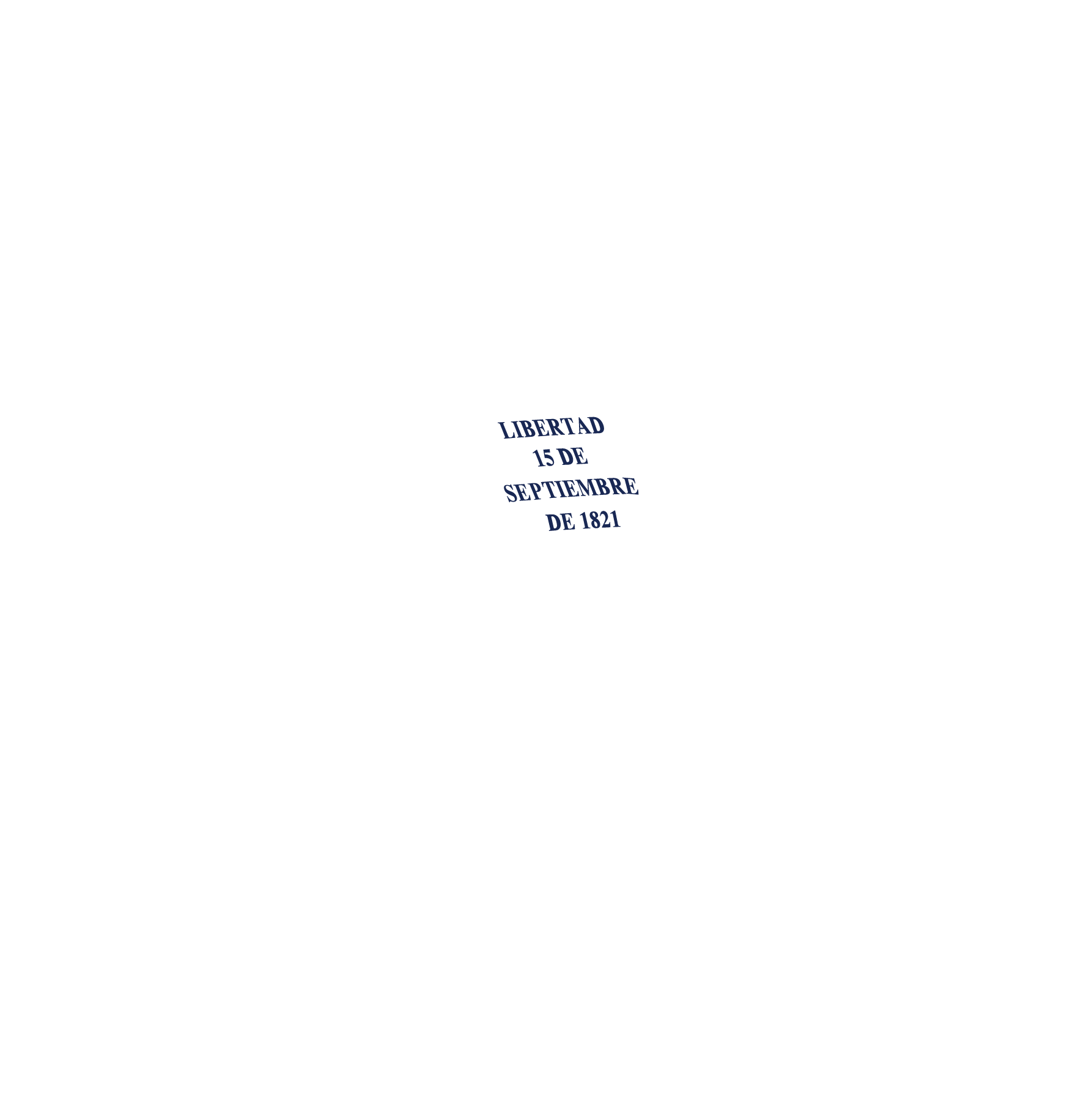 1
2
3
4
5
6
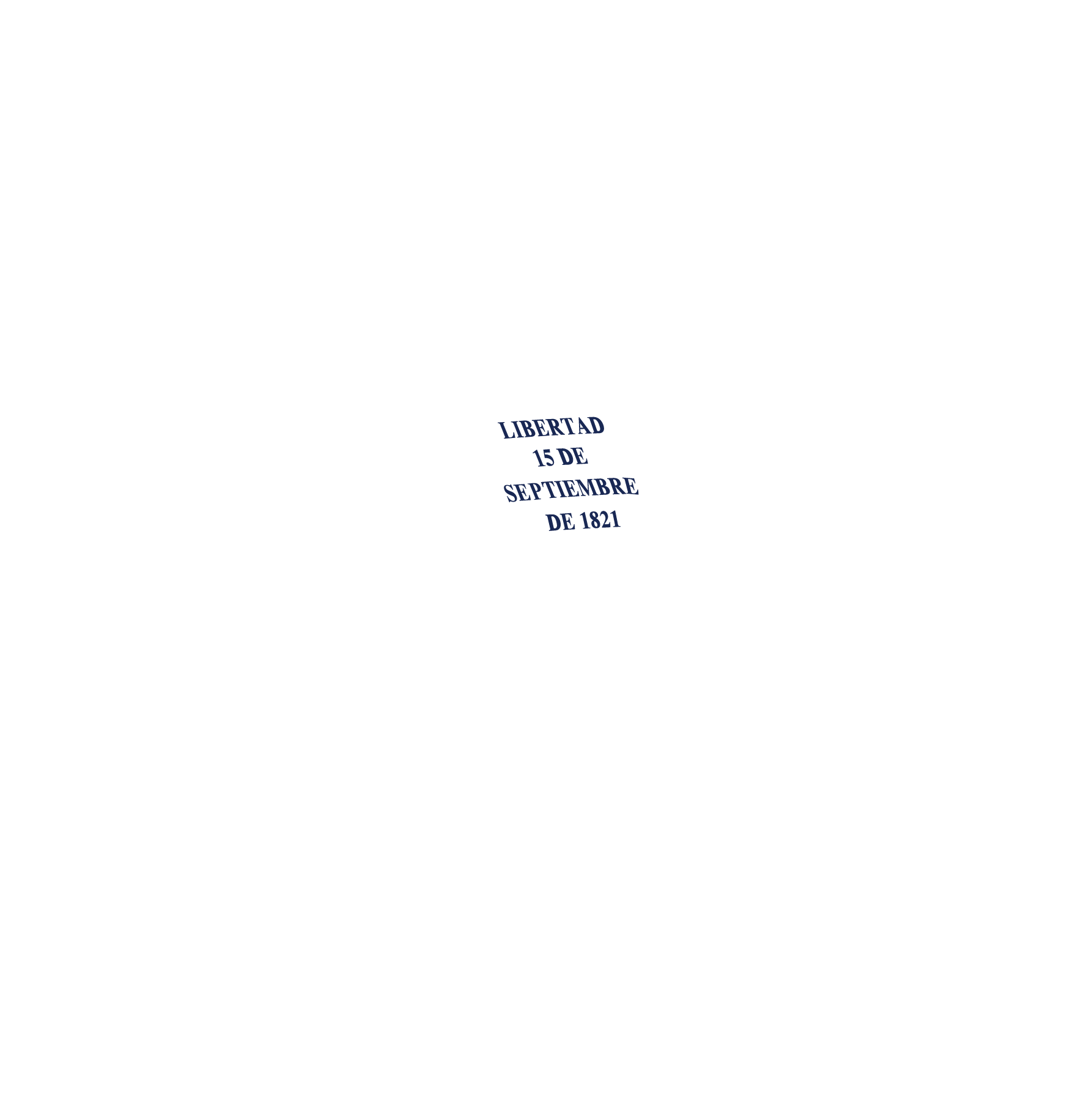 Estructura de la Justificación  ANEXO 1
Análisis organizacional 
 
Análisis funcional estructural: 
 
Identifica las áreas que han tenido impacto con nuevas funciones establecidas, así como de aquellas que han sido suprimidas o modificadas en relación con la situación actual. Si hubiese nuevos órganos administrativos especificar y sustentar de cada una e indicar por qué las nuevas funciones no pueden ser asumidas por las unidades existentes. Incluye:

i. Cuadro comparativo de situación actual y propuesta (funcional)

ii. Cuadros preliminares de clasificación de puestos
Incluyen la lista de todos los puestos que resultan afectados por el proceso de reestructuración, estipulando su situación actual y la situación propuesta para los mismos, de acuerdo con la nueva estructura, considerando títulos, especialidades y salarios actuales, y en su caso la necesidad de creación, supresión, reasignación, traslado, modificación de especialidad y asignación de beneficios económicos. (margen derecho dejar una columna indicando que acción será objeto el puesto).

iii. Gráficas de carga de puestos institucional por funciones (sustantivas, administrativa, de apoyo y control).
Análisis de duplicidad de funciones: 
Detallar si en desarrollo del diagnóstico se identificó duplicidad en la actual estructura con las funciones generales, específicas y administrativas de las de sus unidades de línea y de apoyo, en relación y establecer que se subsanó en la estructura propuesta y que la misma fue analizada y no tiene duplicidad.

Es importante analizar que no exista duplicidad de funciones a nivel interno como externo, evitando crear unidades administrativas y funciones que corresponden a otra dependencia del estado.

Análisis de consistencia: 
Debe sustentar y describir en forma clara y concreta la coherencia entre la estructura orgánica propuesta y las nuevas implicaciones que tiene las áreas sustantivas que le impactan el plan estratégico institucional de la entidad y otros instrumentos que expresen las políticas sectoriales, regionales o locales en las que se circunscriben los cambios planteados.
 
Conclusiones: Indicar una o las principales conclusiones de la propuesta.

Anexos específicos: adjuntar las matrices del estudio, organigrama de situación actual y propuesta de puestos y de unidades administrativas, legislación específica relacionada y otros documentos que permitan analizar mejor la propuesta.
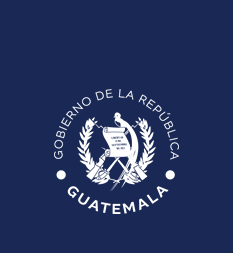 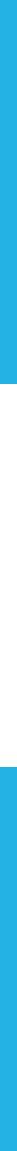 JUSTIFICACIÓN TÉCNICA
OFICINA NACIONAL
DE SERVICIO CIVIL
Gráfica 
Cantidad de órganos que componen la Institución 
Situación actual y propuesta
En la ejemplificación que antecede siendo un caso ficticio, se puede apreciar que los órganos sustantivos se incrementado en un 20% en relación a la situación actual, y los administrativos en un 25%, por lo que se puede inferir que el impacto del cambio organizacional se enfoca en mayor grado en los órganos de gestión administrativa.
[Speaker Notes: Este apartado tiene como objetivo ejemplificar hacia qué áreas se están destinando los recursos y cuál es el interés que persigue la institución al reformar o crear una estructura, ya sea centrado en el fortalecimiento de las áreas sustantivas o en las de gestión de apoyo.]
Estructura Administrativa
Artículo 24 de la Ley del Organismo Ejecutivo
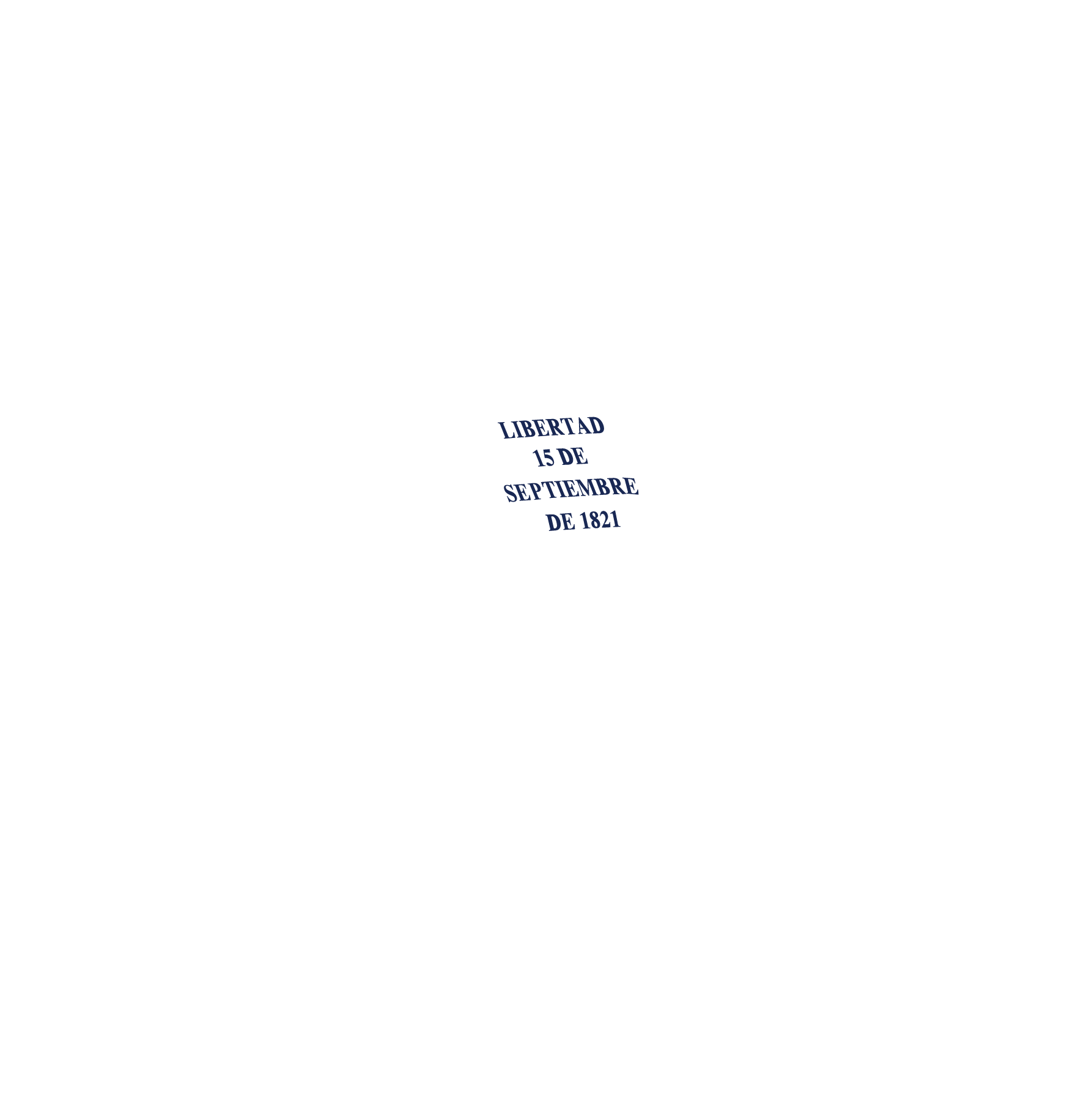 Están orientadas al registro y revisión de las funciones sustantivas, administrativas, de apoyo técnico, mediante el uso de sistema de control interno.
Representan la naturaleza o el ser de la institución, contribuyen directamente a los resultados institucionales.
Apoyan al funcionamiento institucional, prestando el soporte logístico y de servicios a las demás unidades para su funcionamiento.
Proporcionan asesoramiento institucional. Generalmente son órganos de staff por lo que no ejercen autoridad lineal sobre las demás unidades.
El Artículo 28 de la Ley del Organismo Ejecutivo establece las funciones administrativas de los Ministerios
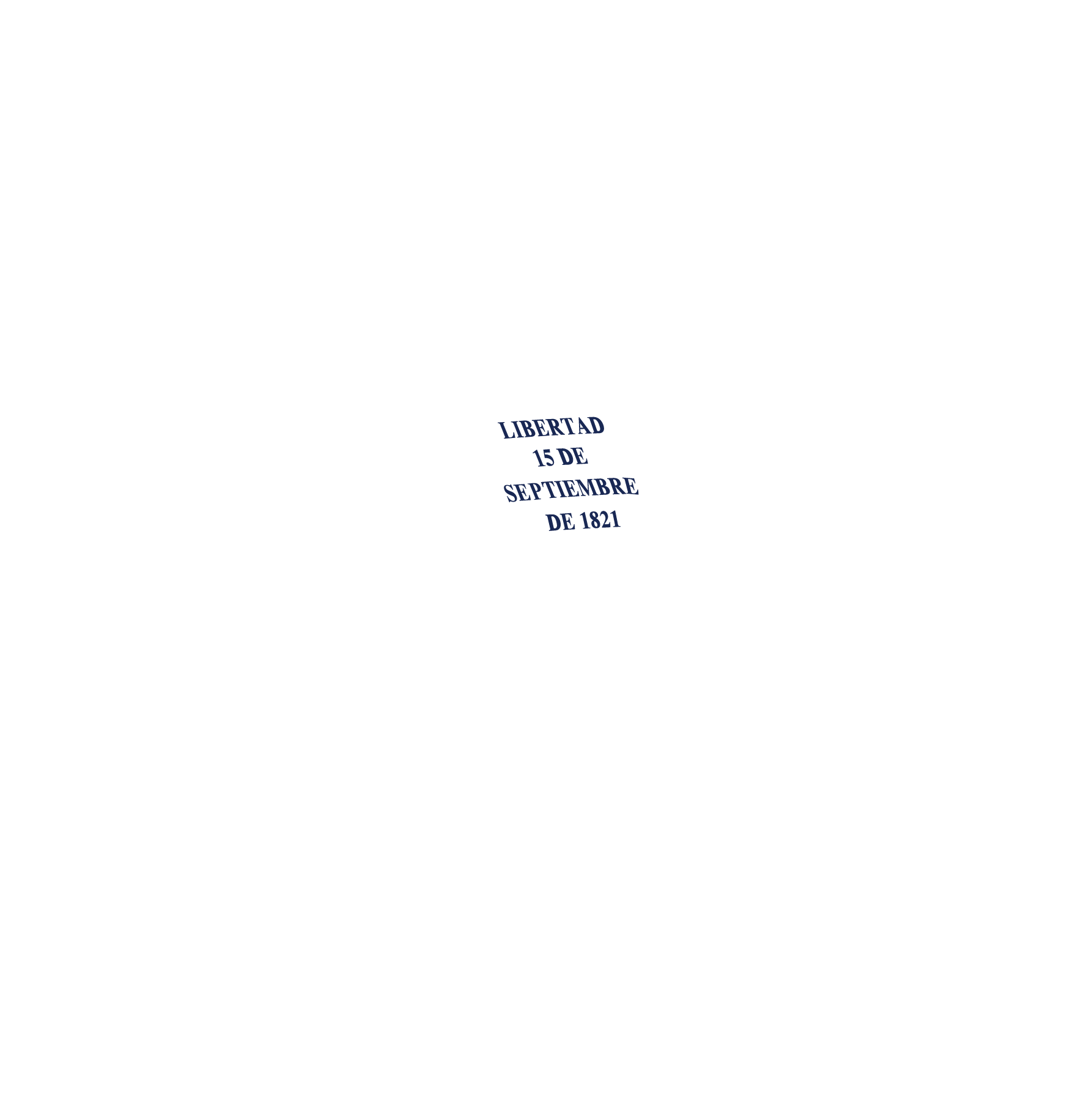 Funciones básicas que se detallan en el 
Reglamento Orgánico Interno
REDACCIÓN
Funciones asignadas a los órganos administrativos: 
Dentro del proyecto de ROI deberán estar asignadas funciones que devienen de un mandato legal.
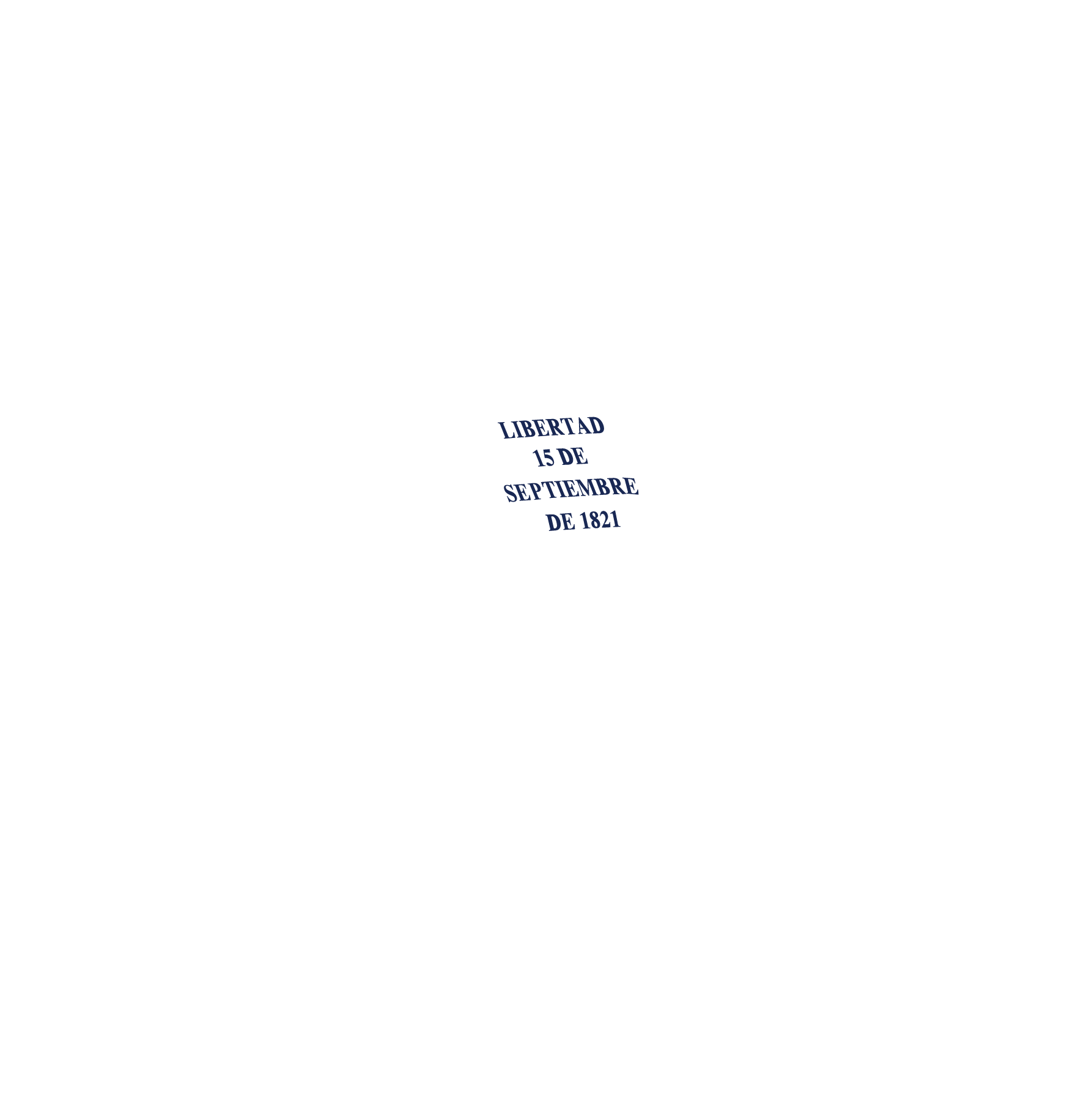 Organización Administrativa
Al entrar a conocer la organización como una parte del proceso administrativo, es preciso profundizar en los elementos de jerarquías y redacción funciones, así también, los componentes del diseño organizacional como la departamentalización, entre otros.
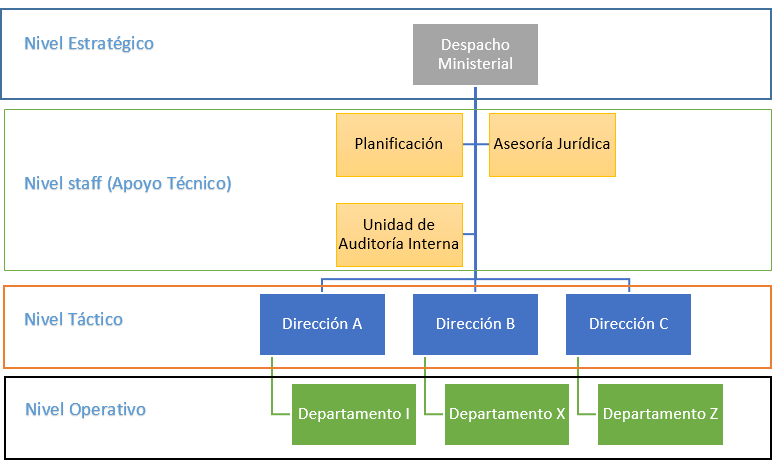 Jerarquías: Permite establecer líneas de autoridad a través de los distintos niveles jerárquicos y delimitar las facultades, atribuciones y responsabilidades de cada órgano administrado. 

Niveles administrativos o Jerárquicos: Se refieren a la posición relativa que tiene una unidad administrativa en la estructura organizacional. No se podrá exceder del número de niveles administrativos que establece el Artículo 24 de la Ley del Organismo Ejecutivo.
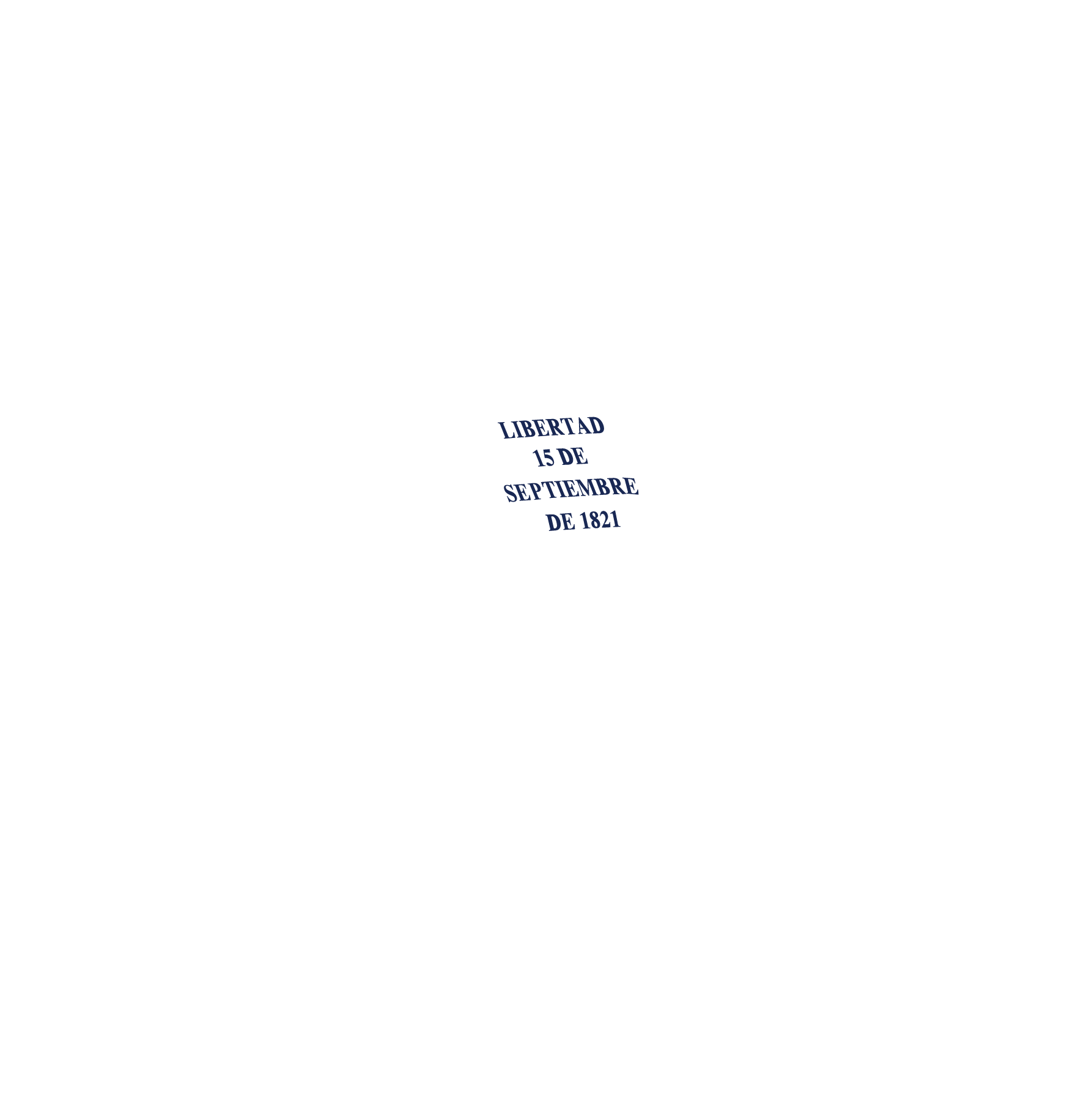 Funciones básicas que se detallan en el 
Reglamento Orgánico Interno
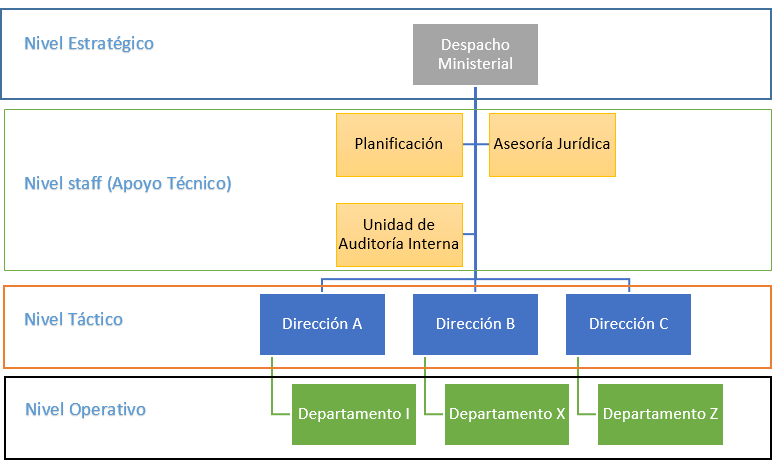 Departamentalización
Es el proceso mediante el cual se divide y distribuye las funciones y procesos definiendo las responsabilidades para cada órgano administrativo, esto ayuda a maximizar la eficacia en la toma de decisiones y la segregación de tareas. 
Denominación
El citado Artículo 24 de la Ley del Organismo Ejecutivo, establece que cada Ministro podrá decidir por otras denominaciones, sin exceder del número de niveles establecidos en ese Artículo.
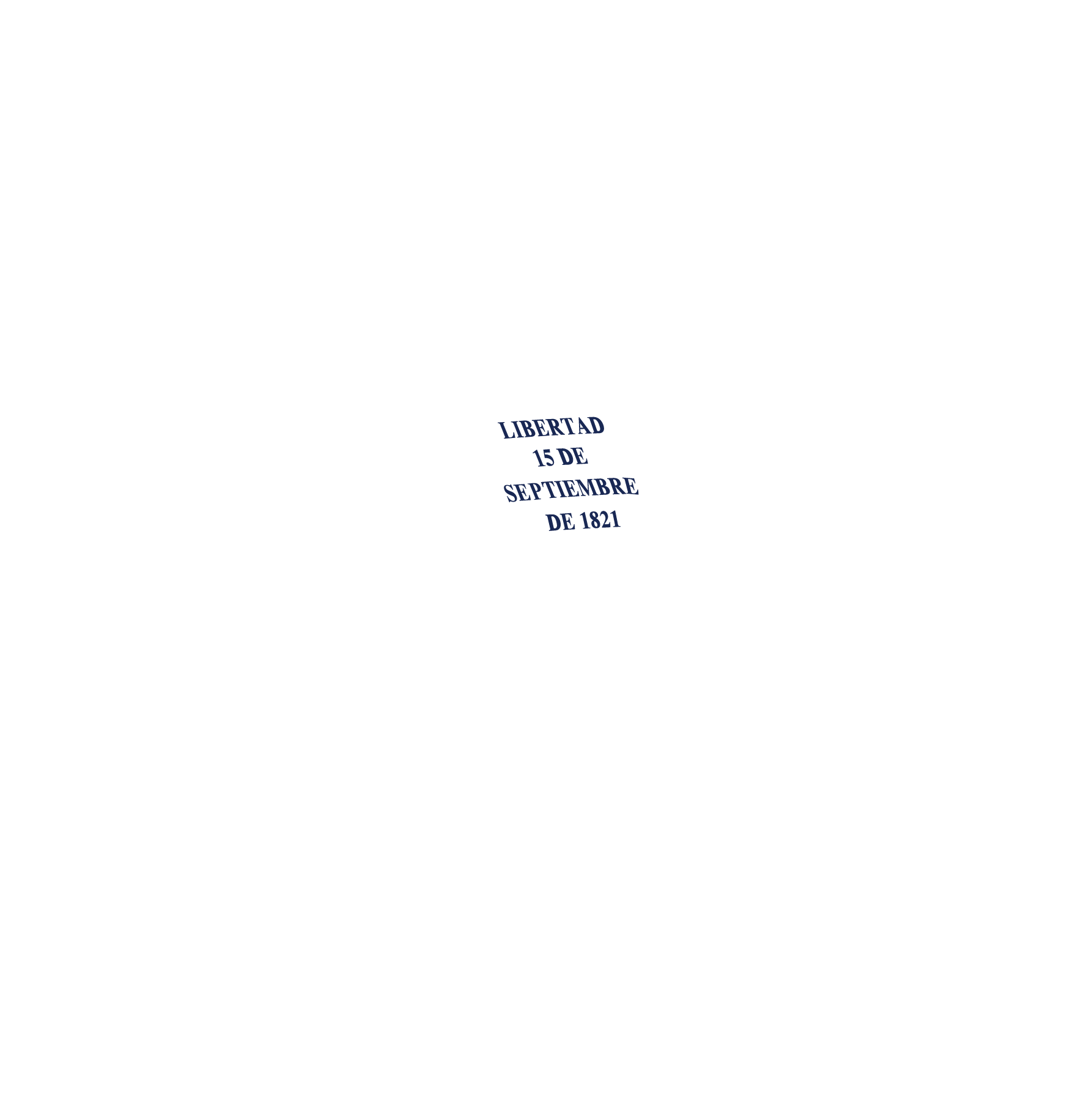 OTRAS CONSIDERACIONES
REGLAMENTO ORGÁNICO INTERNOSegunda Parte
ANÁLISISSITUACIONAL
Integración de equipo y roles
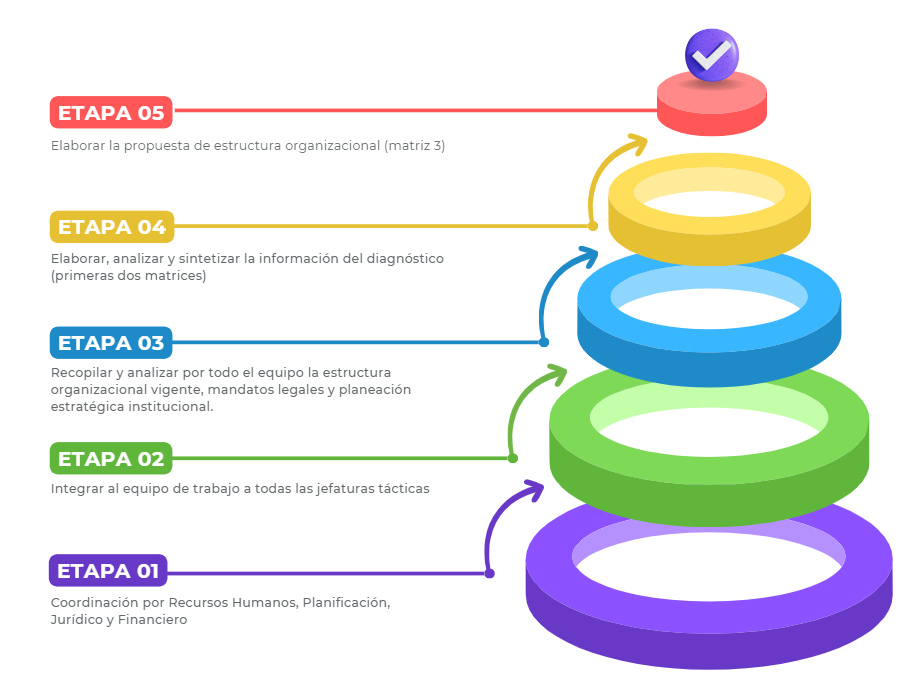 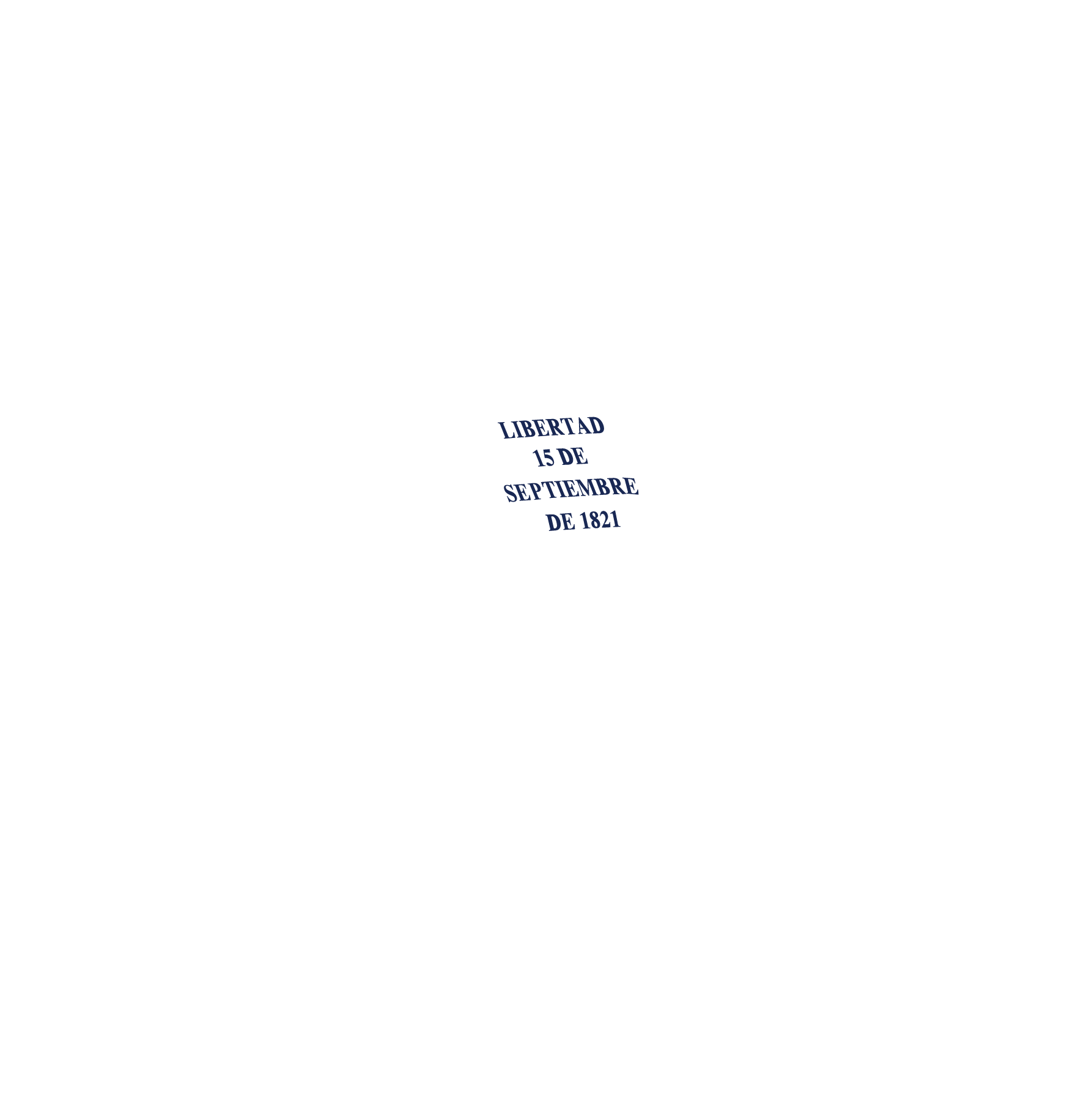 Punto de partida
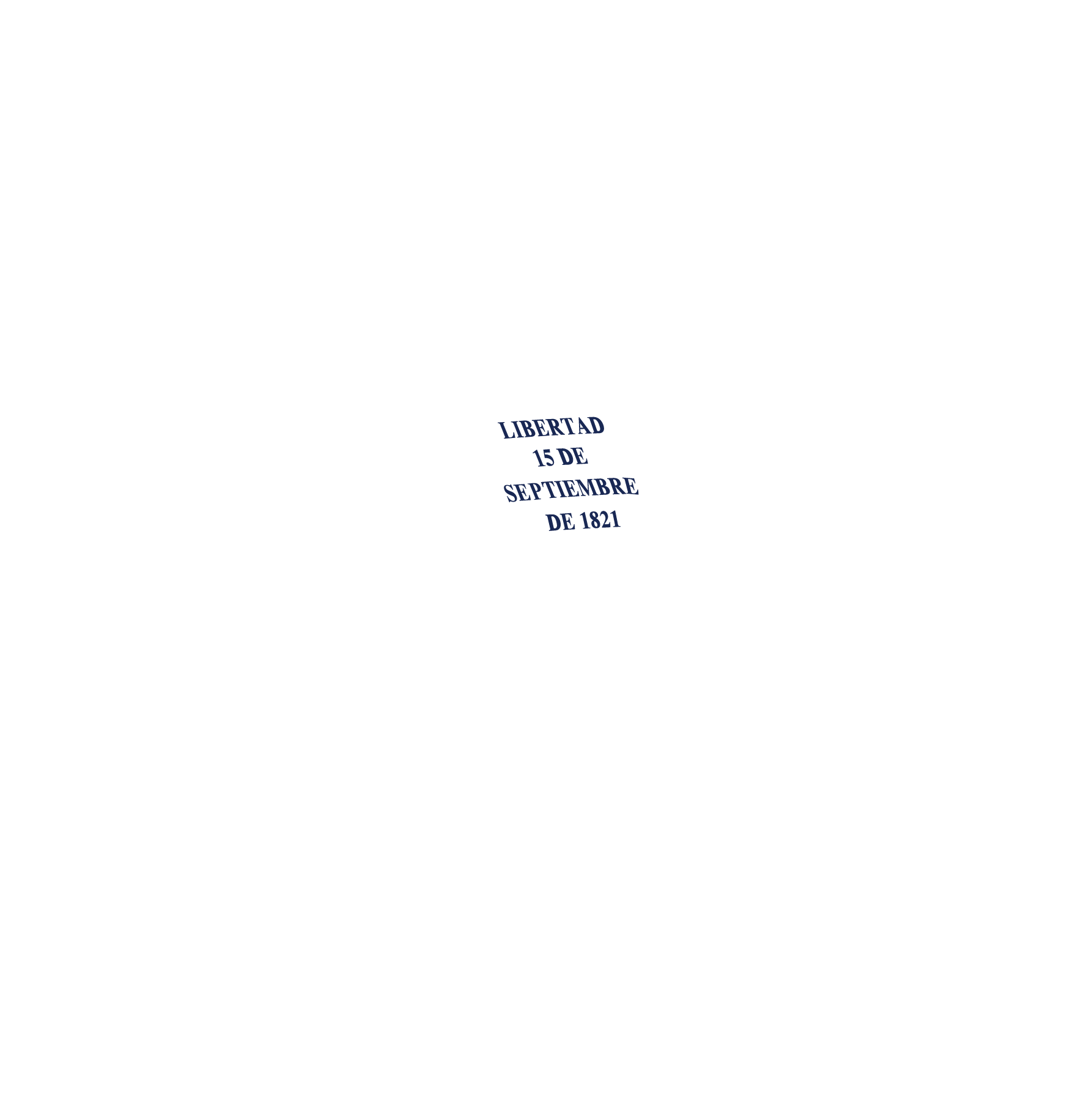 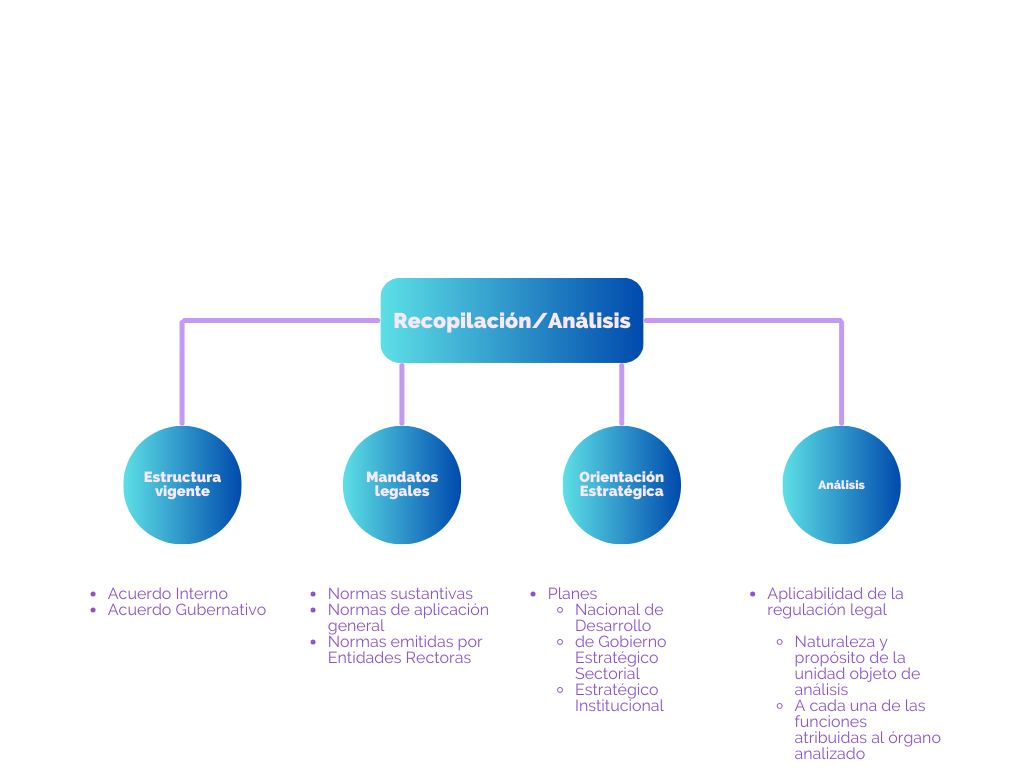 Análisis  Situacional
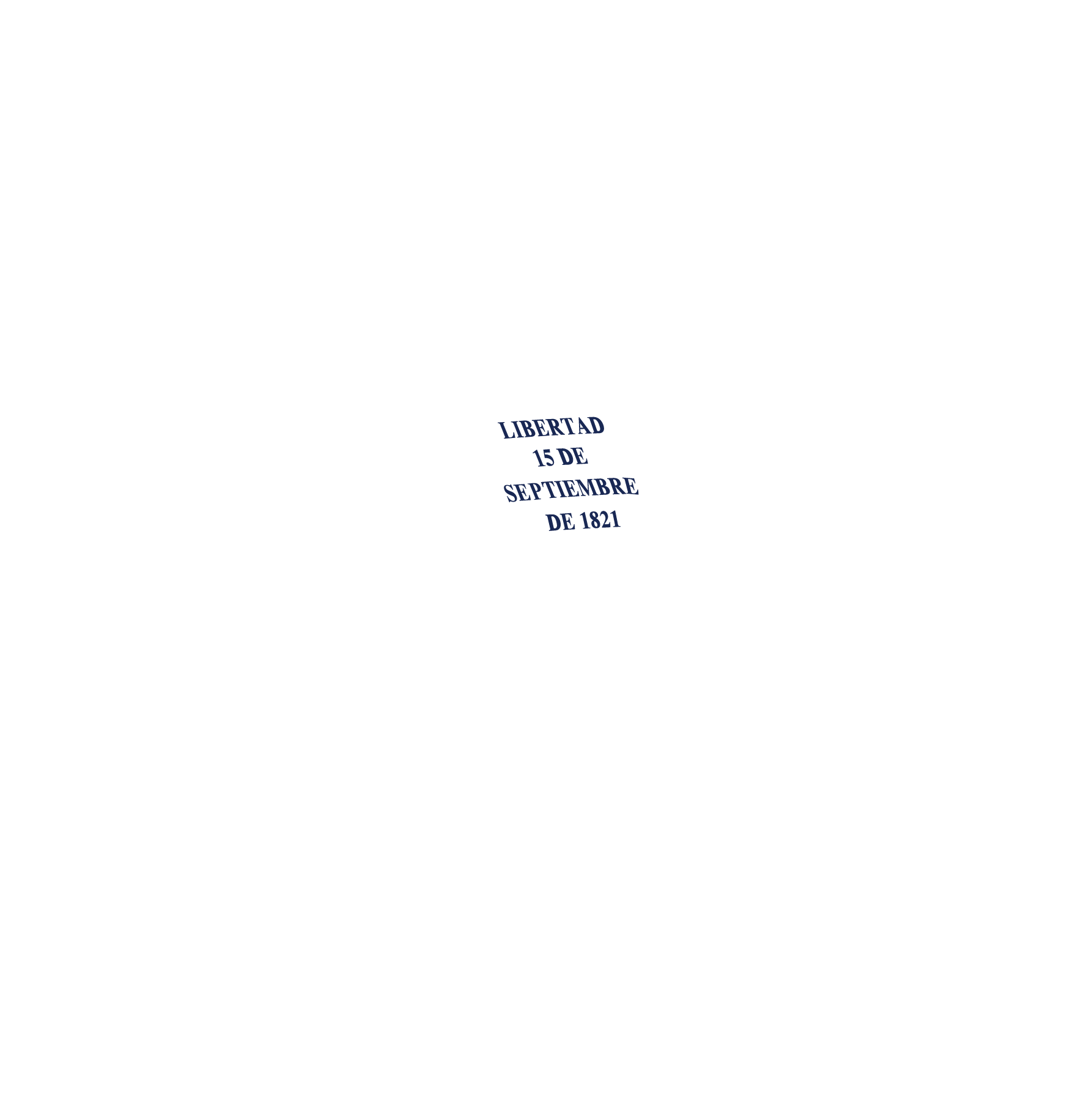 1. Diagnóstico
Propuesta
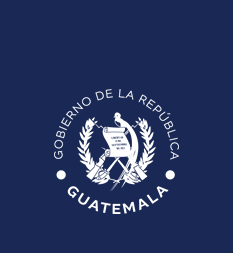 NORMAS SUSTANTIVAS

Delimitan el ámbito de competencia de una entidad pública; es decir, las que definen su naturaleza, su razón de ser.

Ejemplo: Constitución Política de la República, Ley del Organismo Ejecutivo, Convenios, entre otras.
NORMAS DE APLICACIÓN GENERAL

Son aquellas que asignan funciones a más de una entidad pública. 

Ejemplo: Ley de Servicio Civil,  Ley de Acceso a la Información Pública y Ley Orgánica del Presupuesto, otras más.
MATRIZ LEGALSITUACIÓN ACTUAL
BASE LEGAL
NORMAS 
EMITIDAS POR ENTIDADES RECTORAS
Son aquellas que dan origen a funciones administrativas, reguladas por normas emitidas por entidades rectoras de sistemas administrativos.

Ejemplo: Sistema Integrado de Administración Financiera -SIAF-, Sistema Nacional de Inversión Pública -SNIP-, Sistema de Auditoría Gubernamental -SAG- y otros.
MATRIZ LEGALY SITUACIÓN ACTUAL
MATRIZ LEGAL
SITUACIÓN ACTUAL
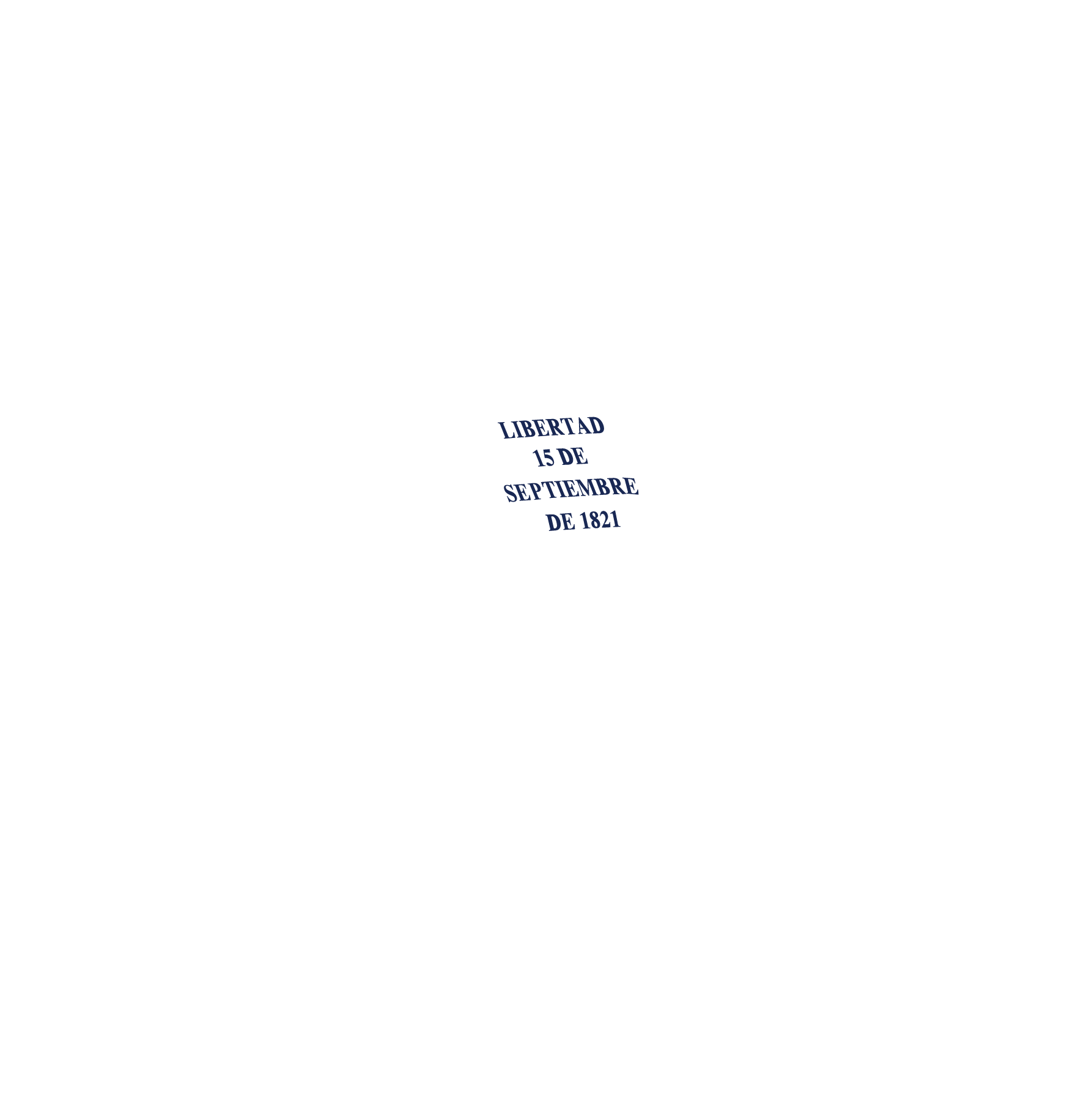 Encabezados de la matriz
Conceptualización de la función
OFICINA NACIONAL
DE SERVICIO CIVIL
ORGANIZACIÓN COMO PROCESO
 ADMINISTRATIVO
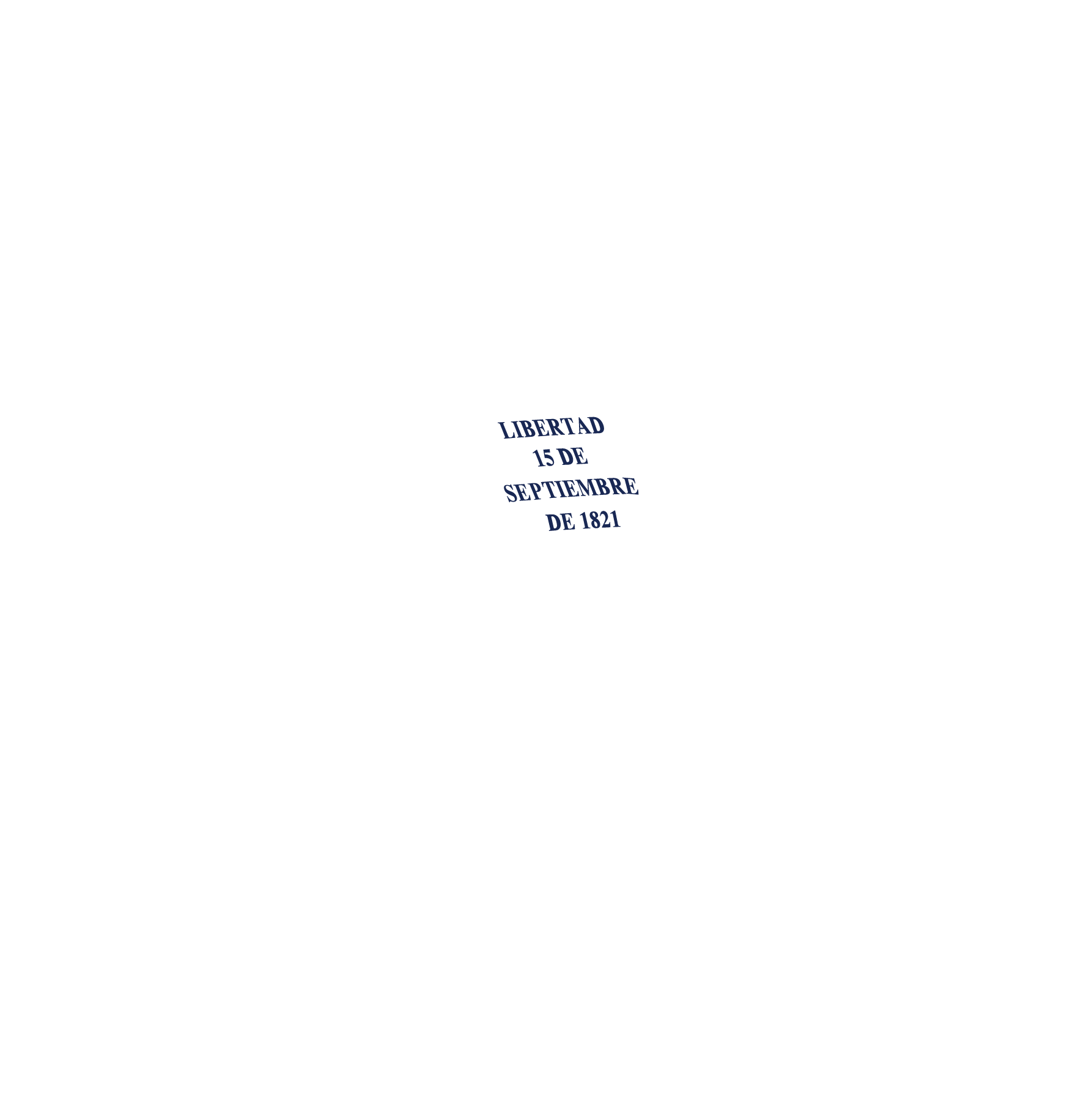 Función: Es la agrupación detallada de los procesos y/o actividades que se le asigna a cada unidad u órgano administrativo.
Función General
Función Específica
Función Administrativa
MATRIZ LEGALSITUACIÓN ACTUAL
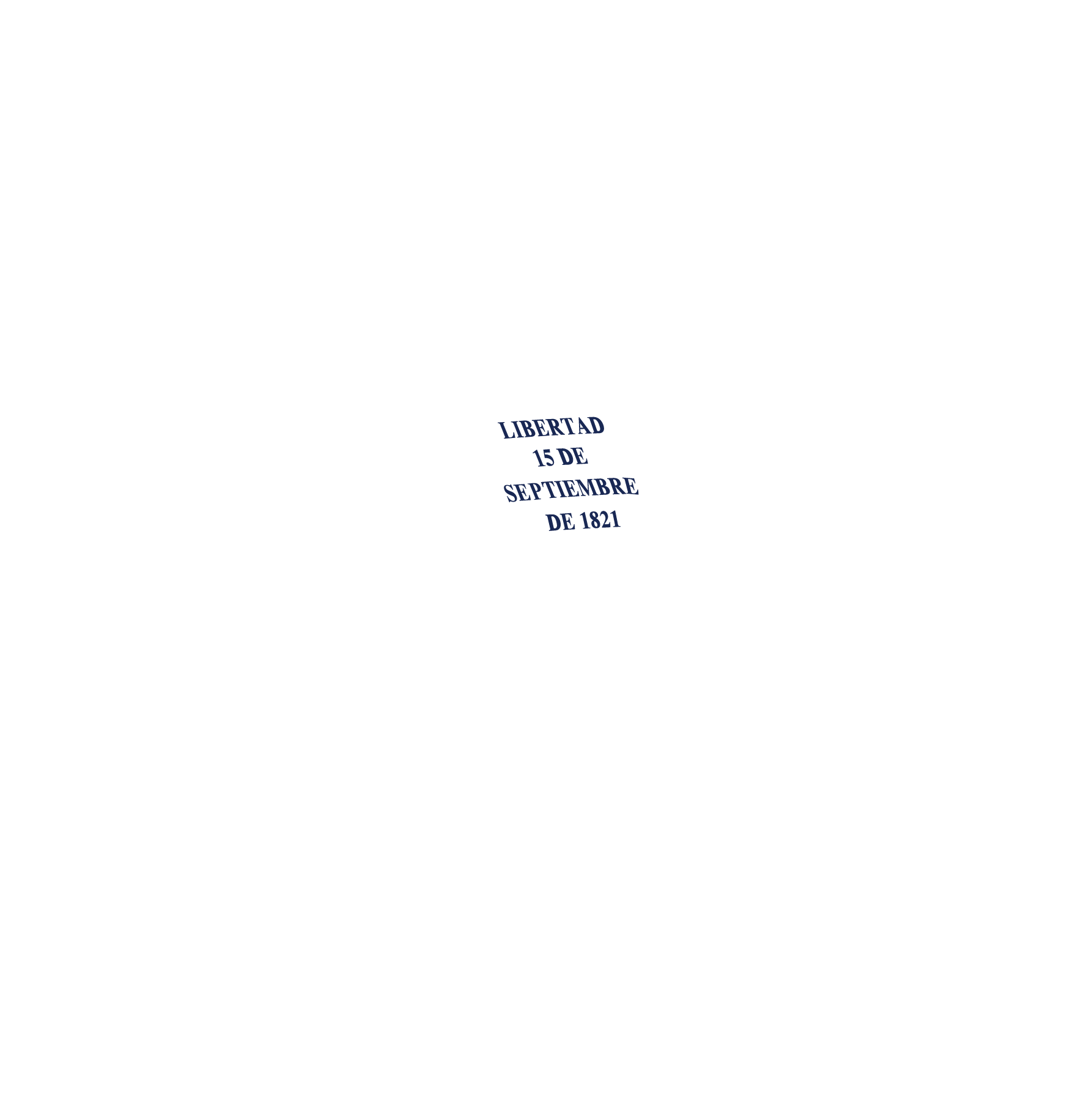 FUNCIÓN 1
FUNCIÓN 2
FUNCIÓN 3

4.   FUNCIÓN 4
5.   FUNCIÓN 5
6.   FUNCIÓN 6
DEPARTAMENTO 1
DIRECCIÓN 1
DEPARTAMENTO 1
Descripción de Naturaleza y propósito
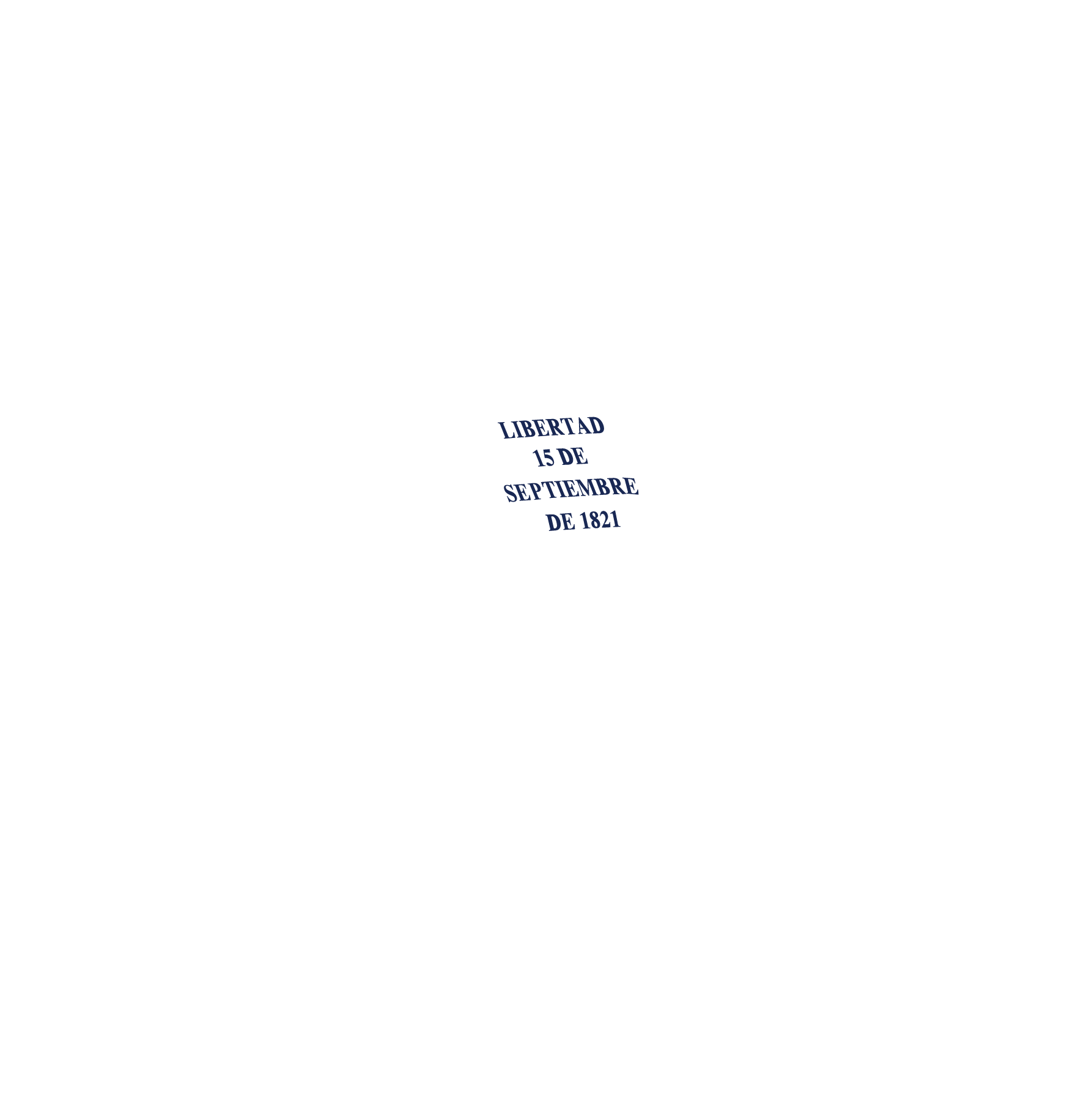 MATRIZ LEGAL Y SITUACIÓN ACTUAL
¿Se cumple la función?
Si - No
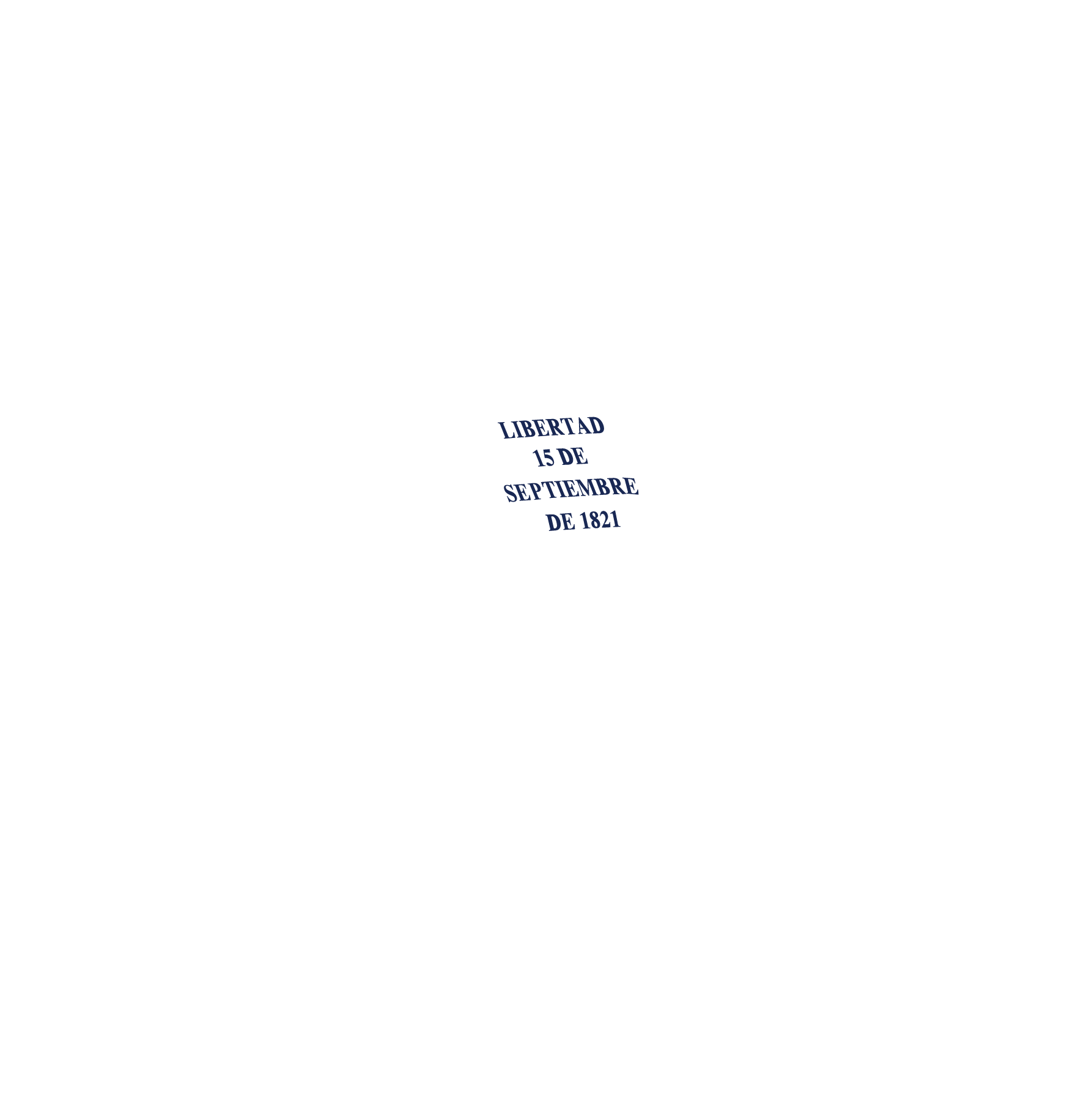 MATRIZ LEGAL Y SITUACIÓN ACTUAL
ACCIÓN A REALIZAR
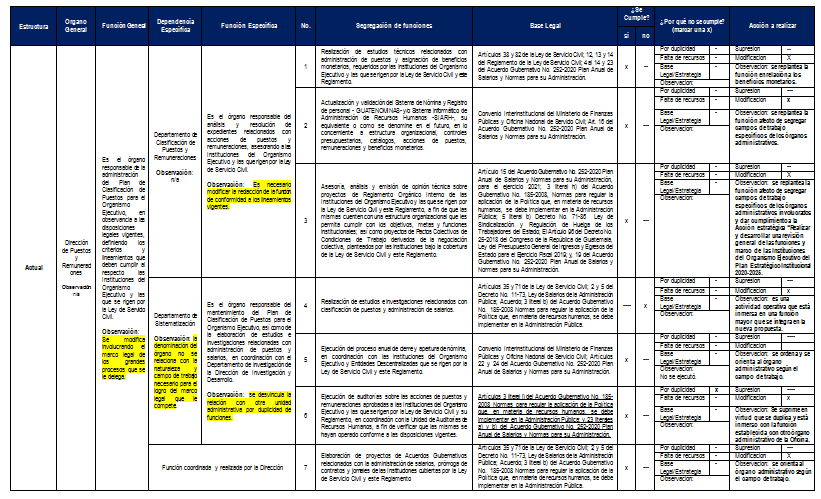 ANÁLISIS LEGAL Y SITUACIÓN ACTUAL
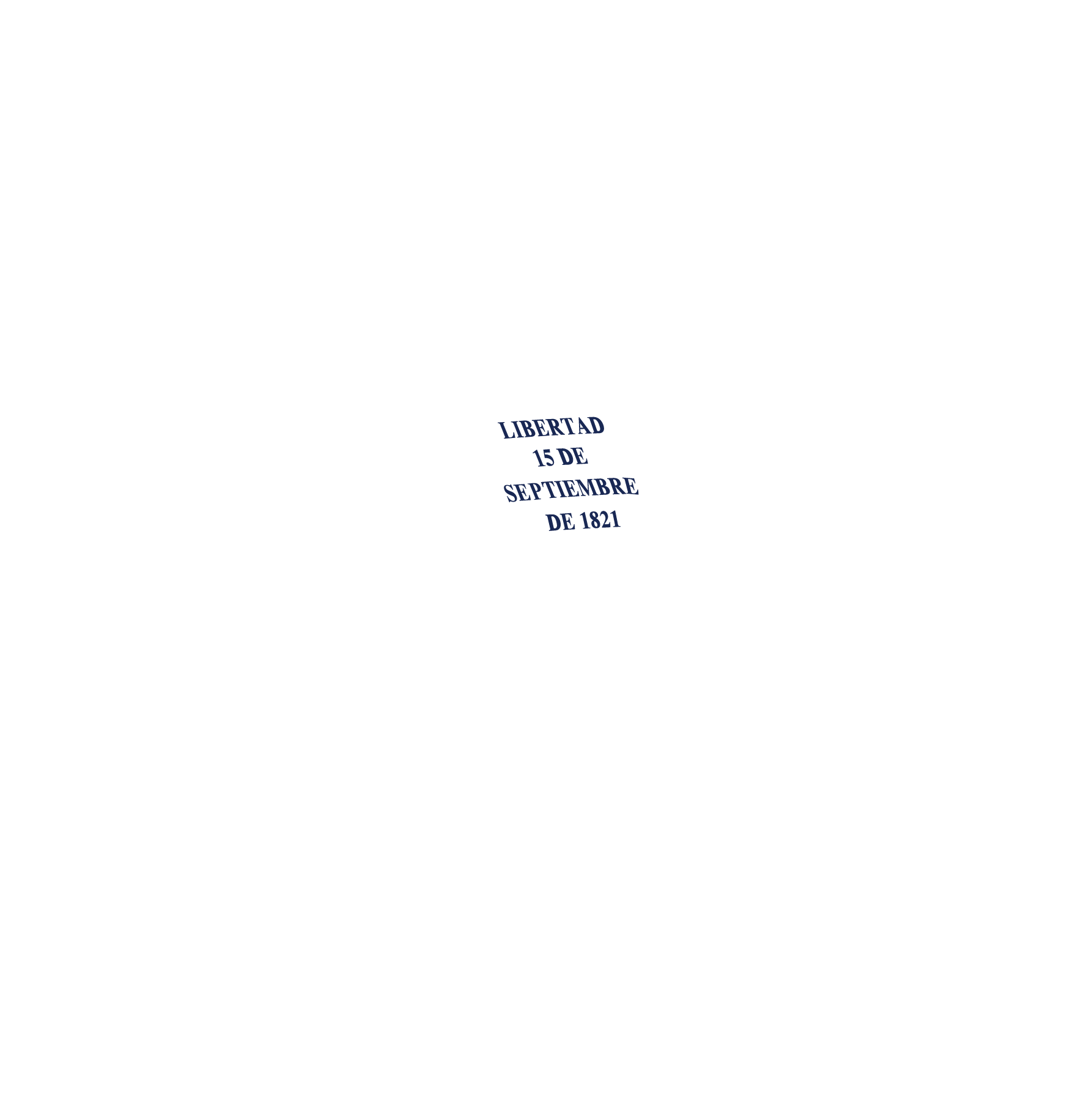 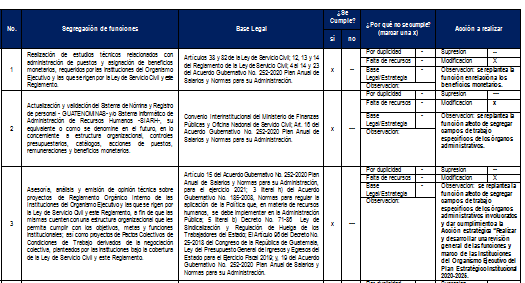 MATRIZ DECONSISTENCIA
Consideraciones especiales: 
Para una función administrativa el fundamento para su existencia es la base legal.
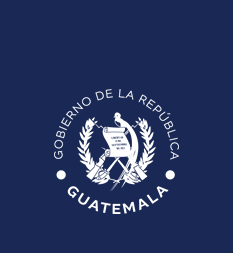 MATRIZ DE
CONSISTENCIA
ANÁLISIS ESTRATÉGICO
RELACIONADO CON LA  INSTITUCIÓN
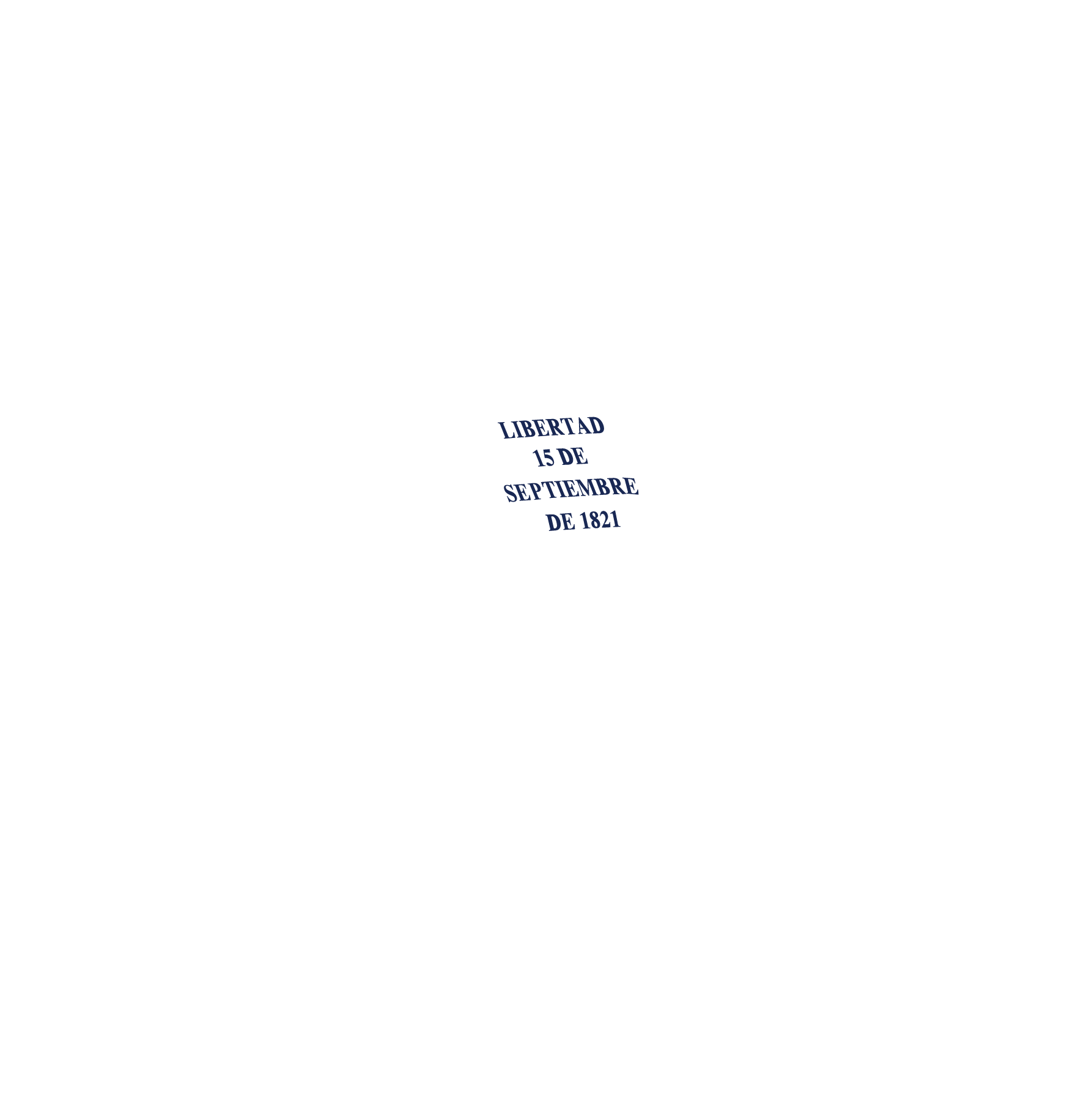 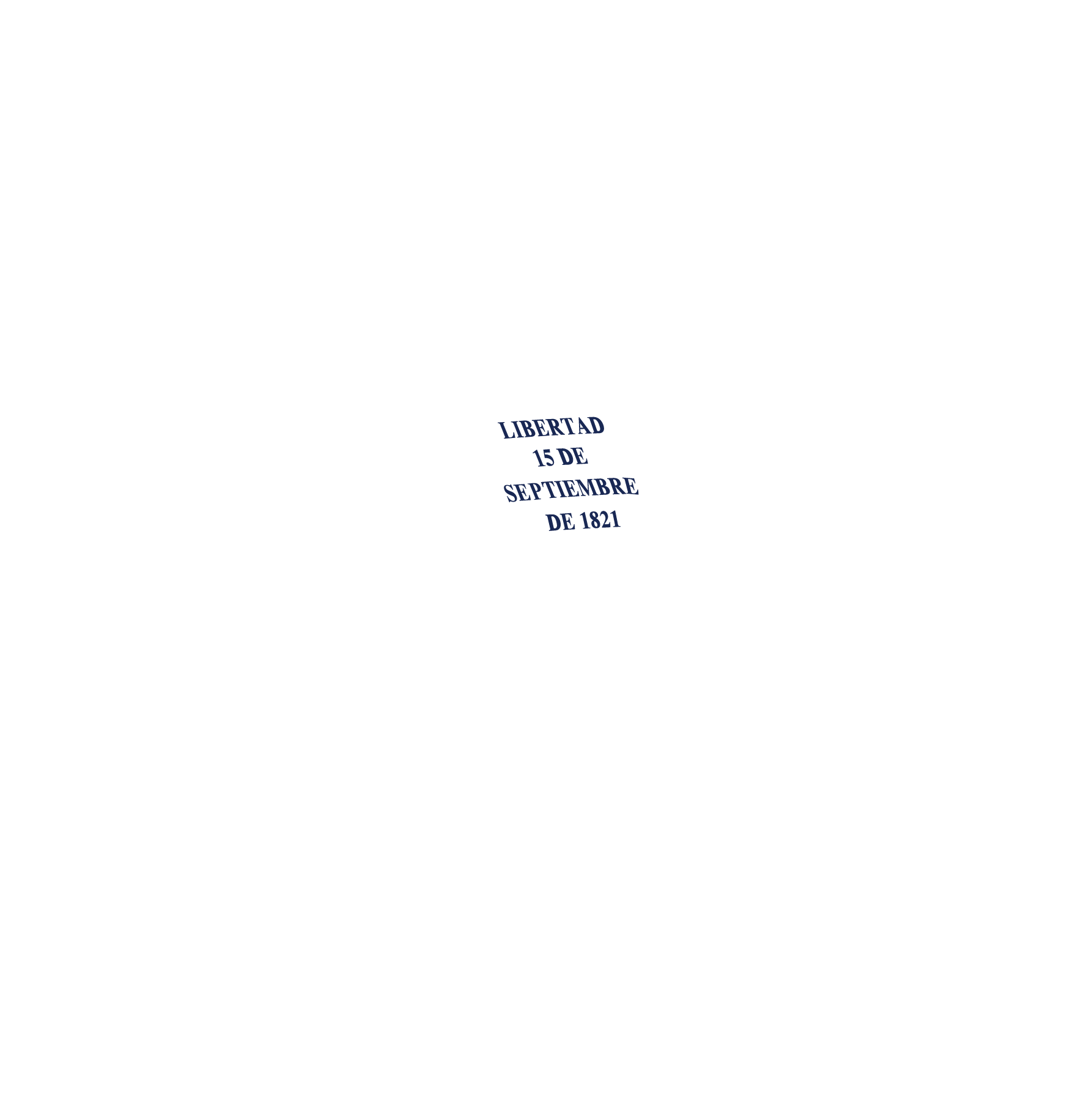 ANÁLISIS ESTRATÉGICO
EJE no. 5 del plan nacional de desarrollo: k’atun nuestra Guatemala 2032
Política general de gobierno 2020-2024
Objetivo estratégico
Objetivo sectorial
Acciones estratégicas
Resultado institucional
Funciones administrativas de la estructura vigente
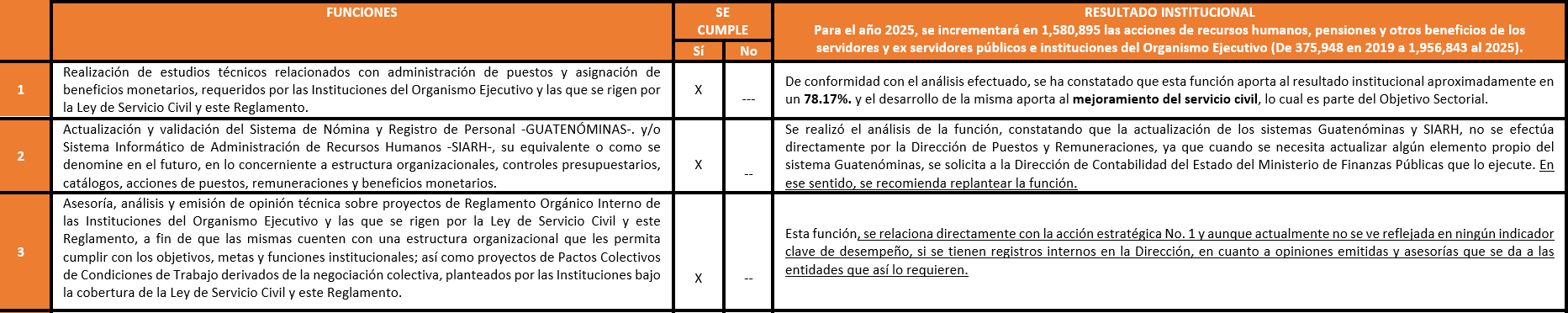 MATRIZ ANÁLISIS LEGALY SITUACIÓN PROPUESTA FUNCIONAL
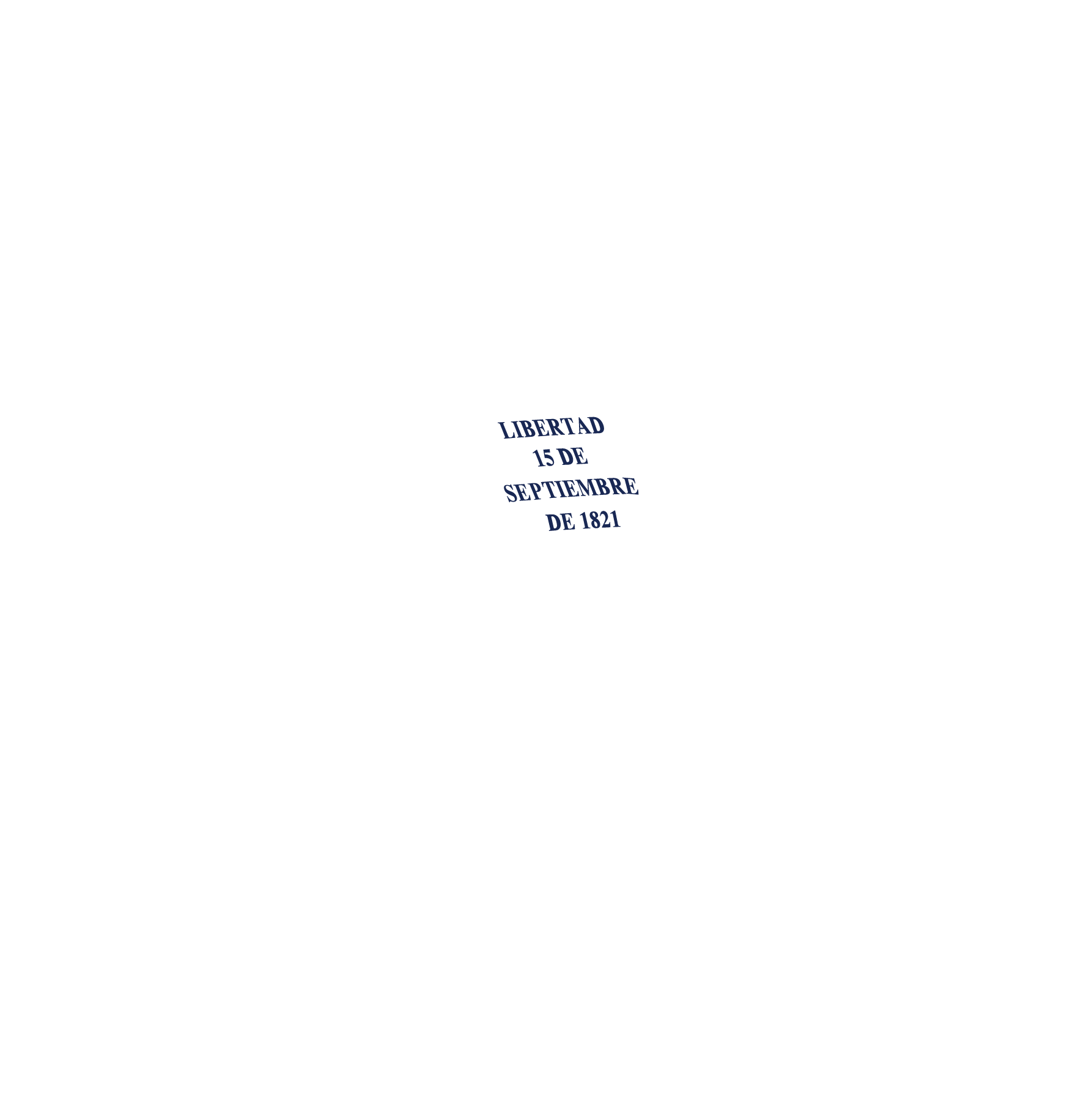 SITUACIÓNPROPUESTA
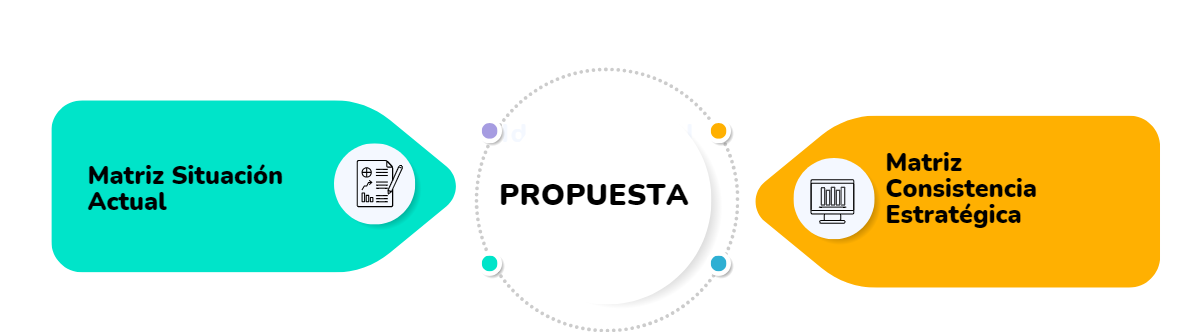 Análisis de matrices que integran el diagnósticoY SITUACIÓN PROPUESTA FUNCIONAL
Replantear o crear funciones.
Definir si debemos cambiar la denominación a los órganos objeto de estudio o crear nuevos, ello de acuerdo con las funciones que se determinaron
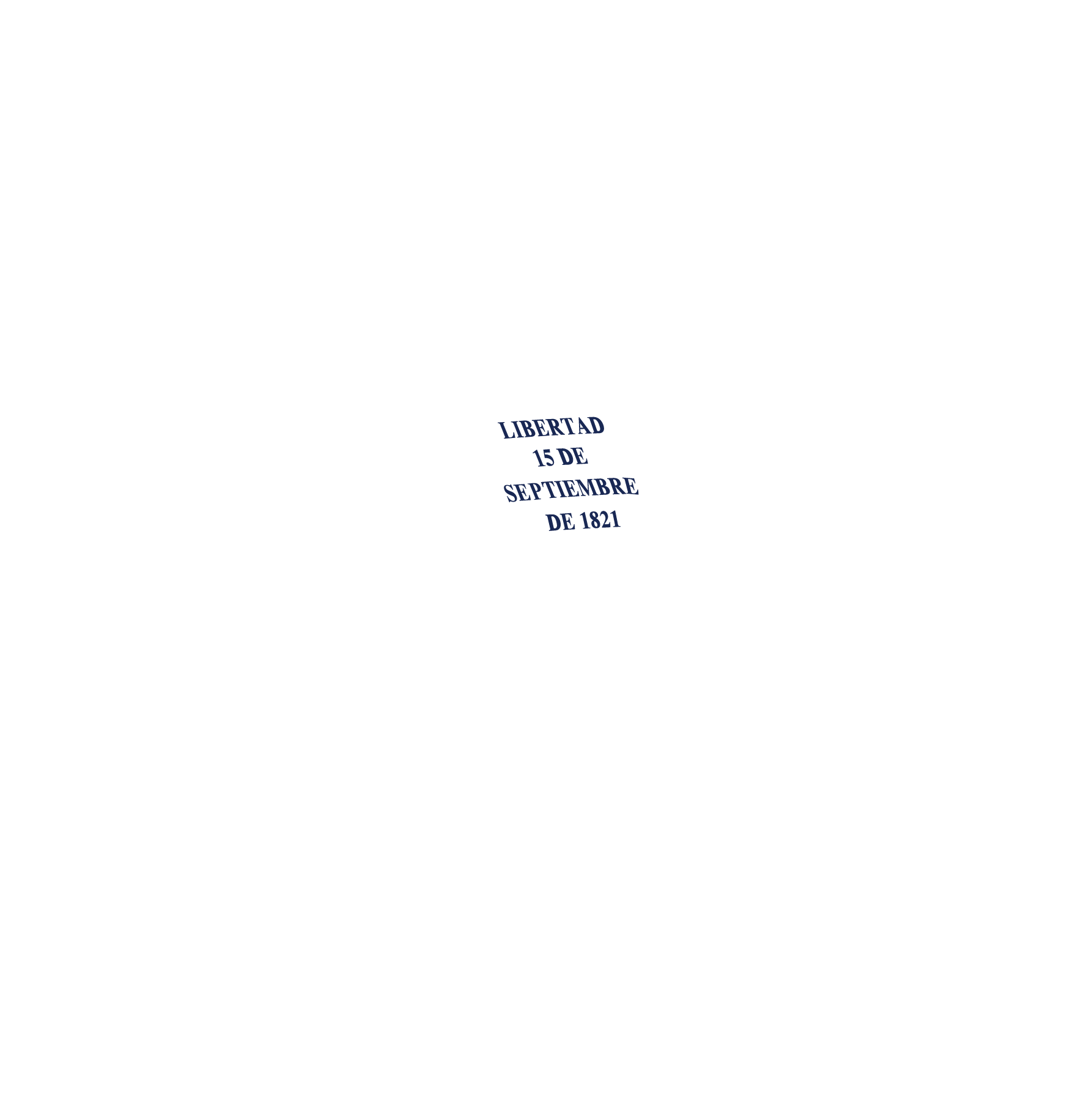 MATRIZ ANÁLISIS LEGAL Y SITUACIÓN PROPUESTA FUNCIONAL
Encabezado
Situación Propuesta
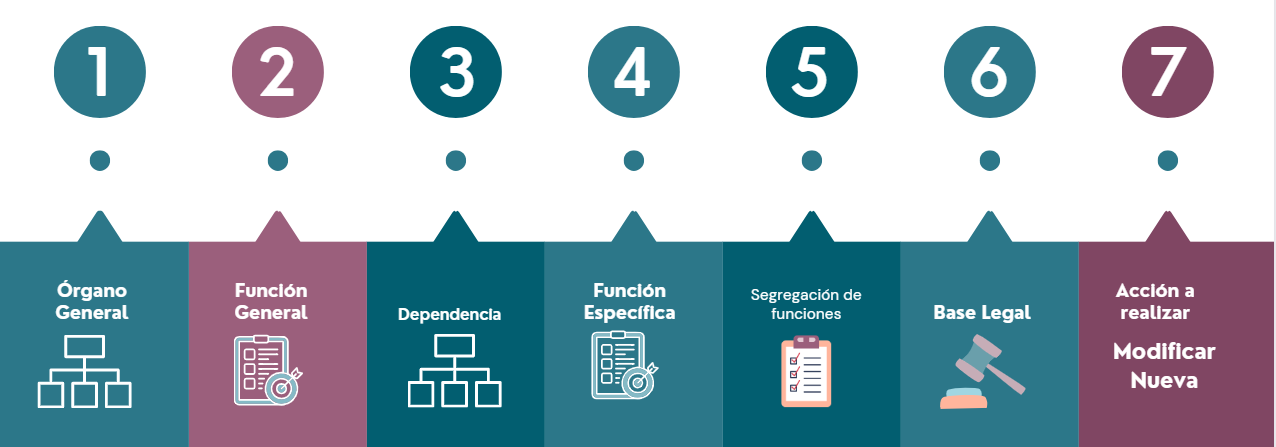 Acción a
Realizar
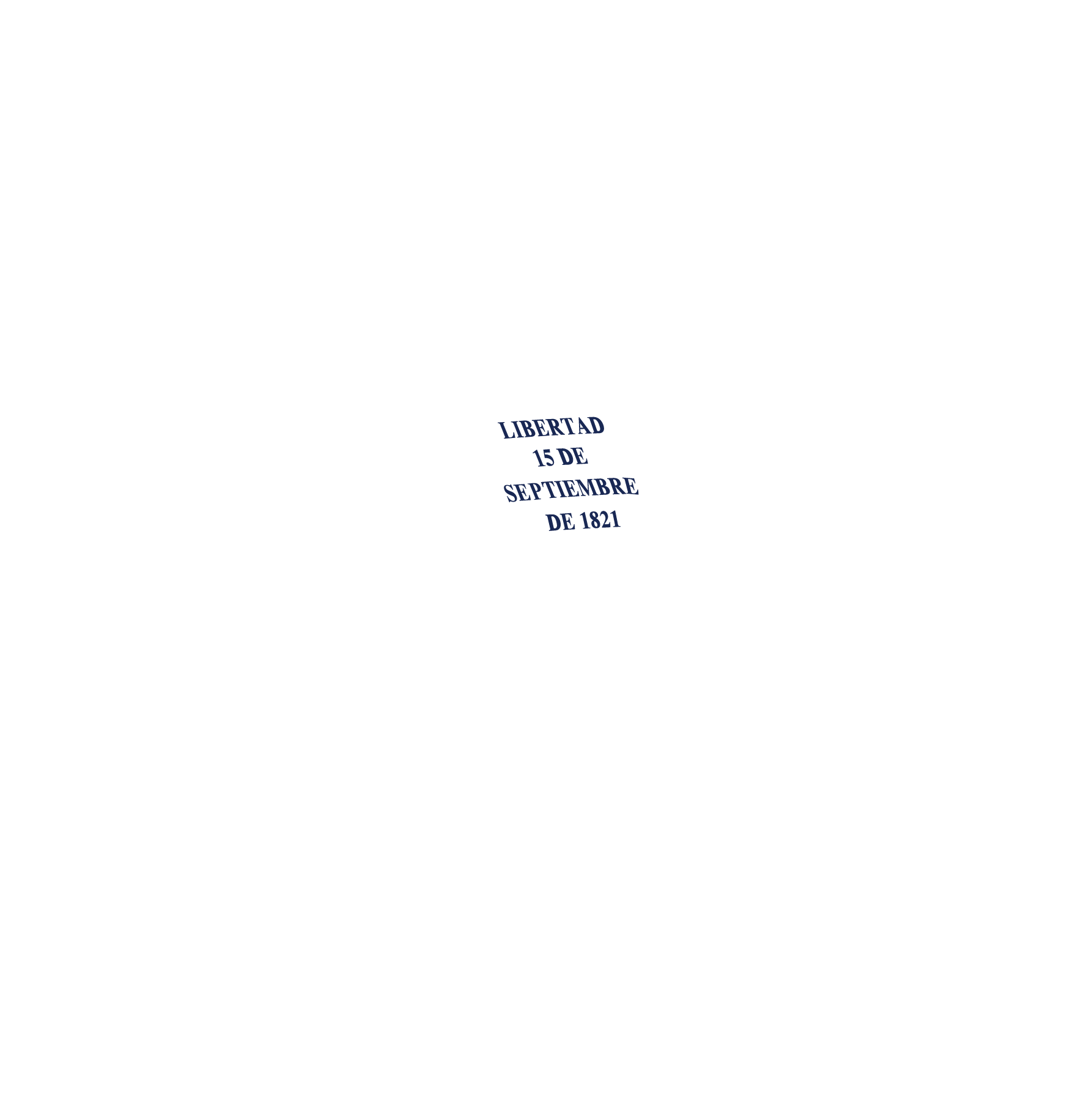 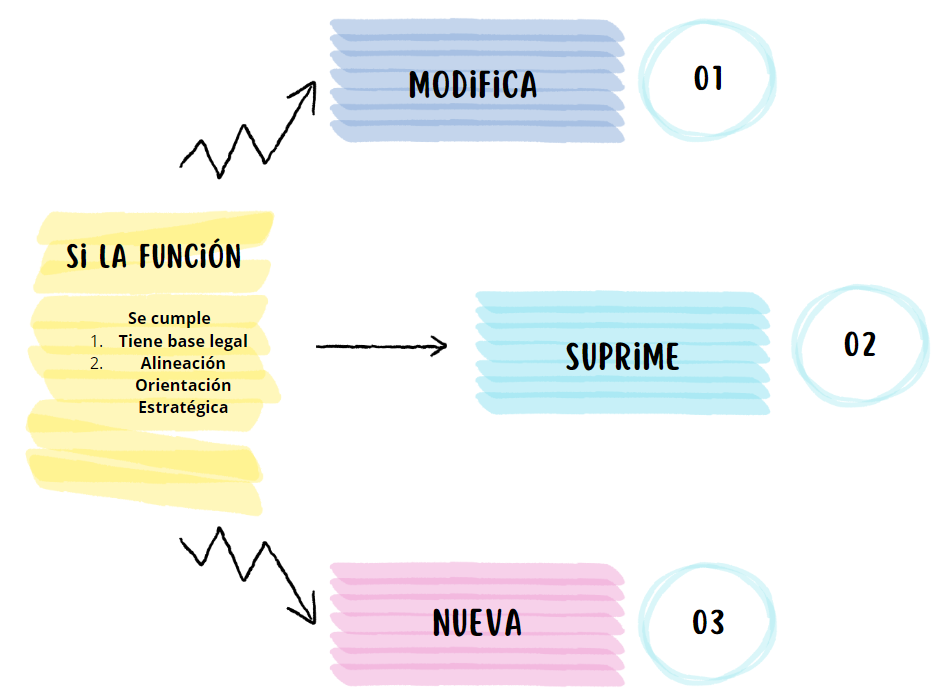 MATRIZ ANÁLISIS LEGAL    Y SITUACIÓN PROPUESTA FUNCIONAL
MATRIZ ANÁLISIS LEGAL  Y SITUACIÓN PROPUESTA FUNCIONAL
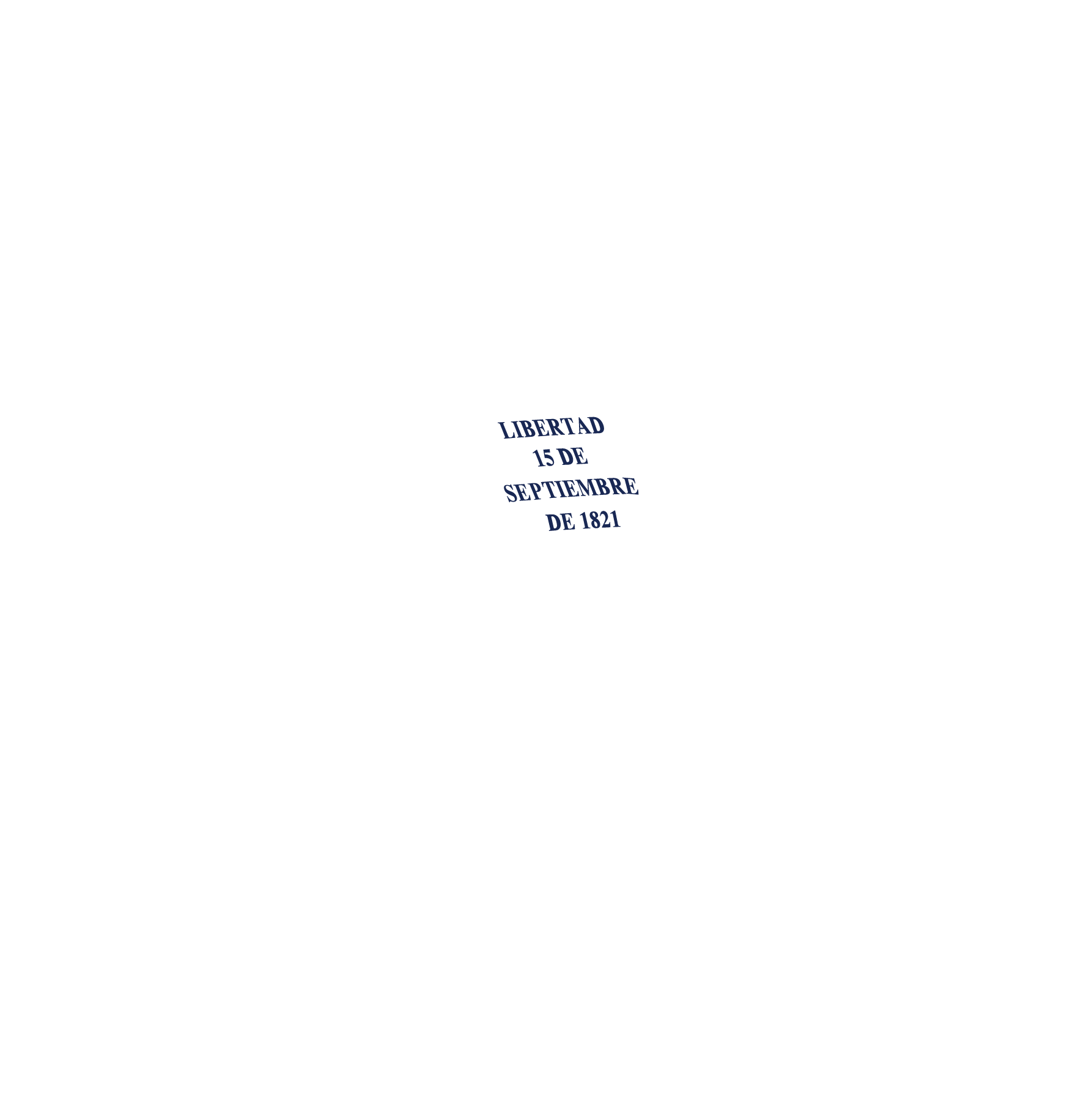 Si la Función
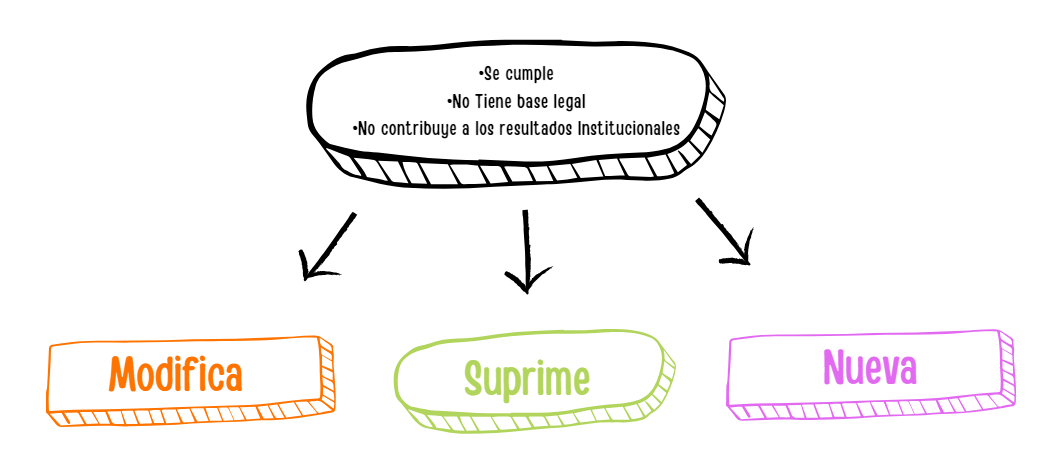 Acción a Realizar
MATRIZ ANÁLISIS LEGAL  Y SITUACIÓN PROPUESTA FUNCIONAL
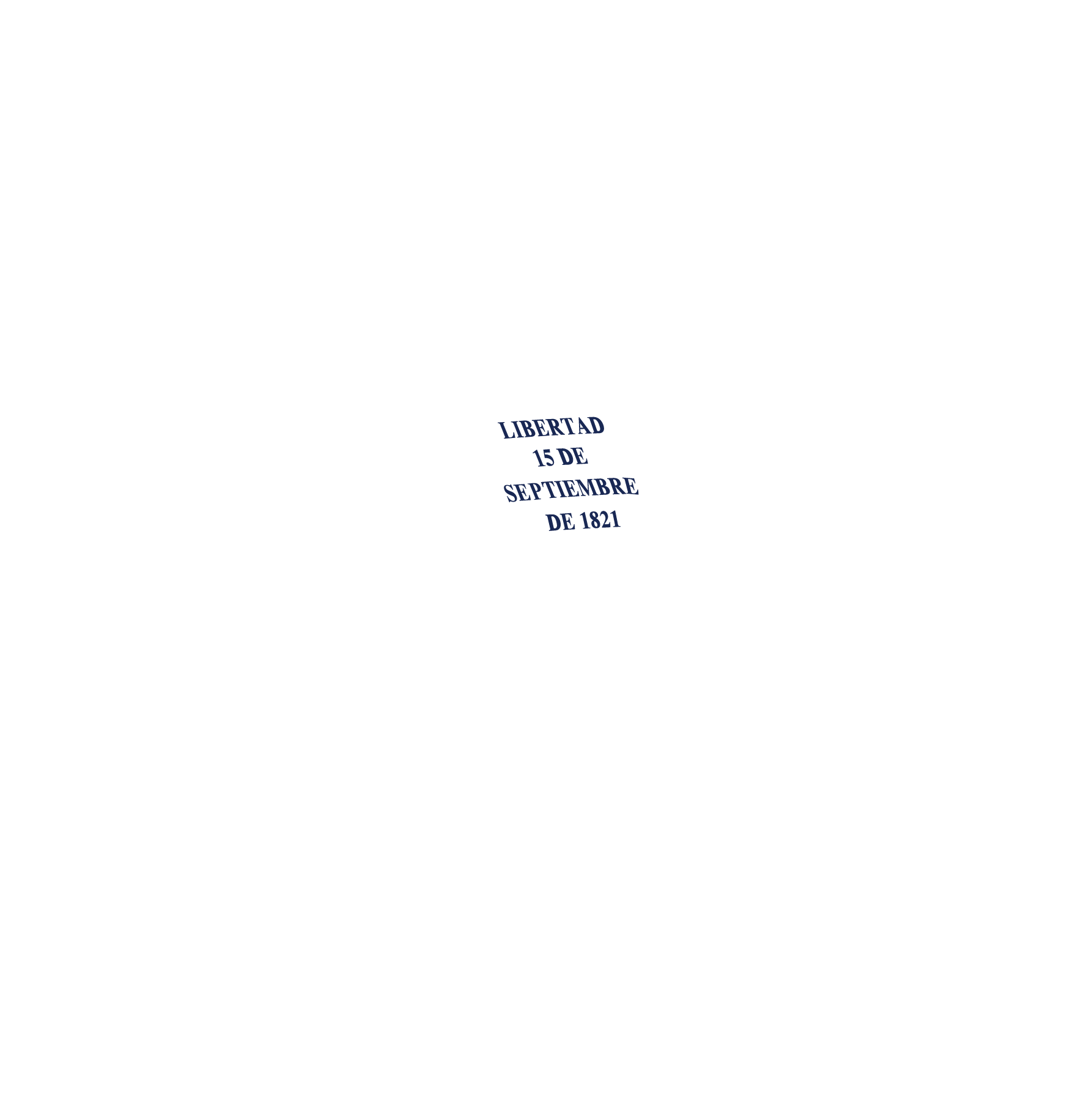 Acción a
Realizar
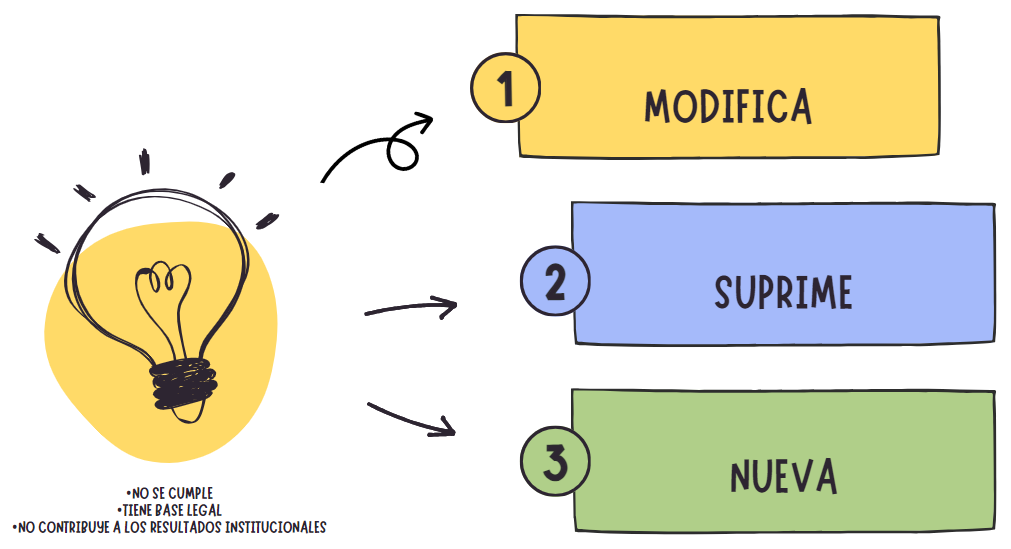 Si la Función
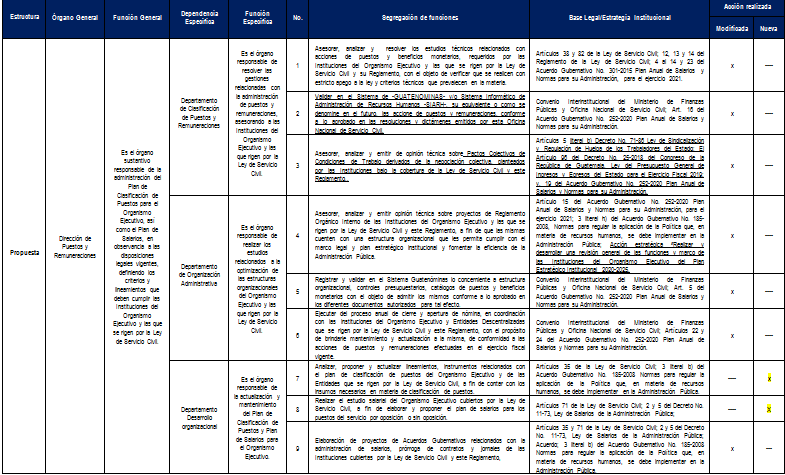 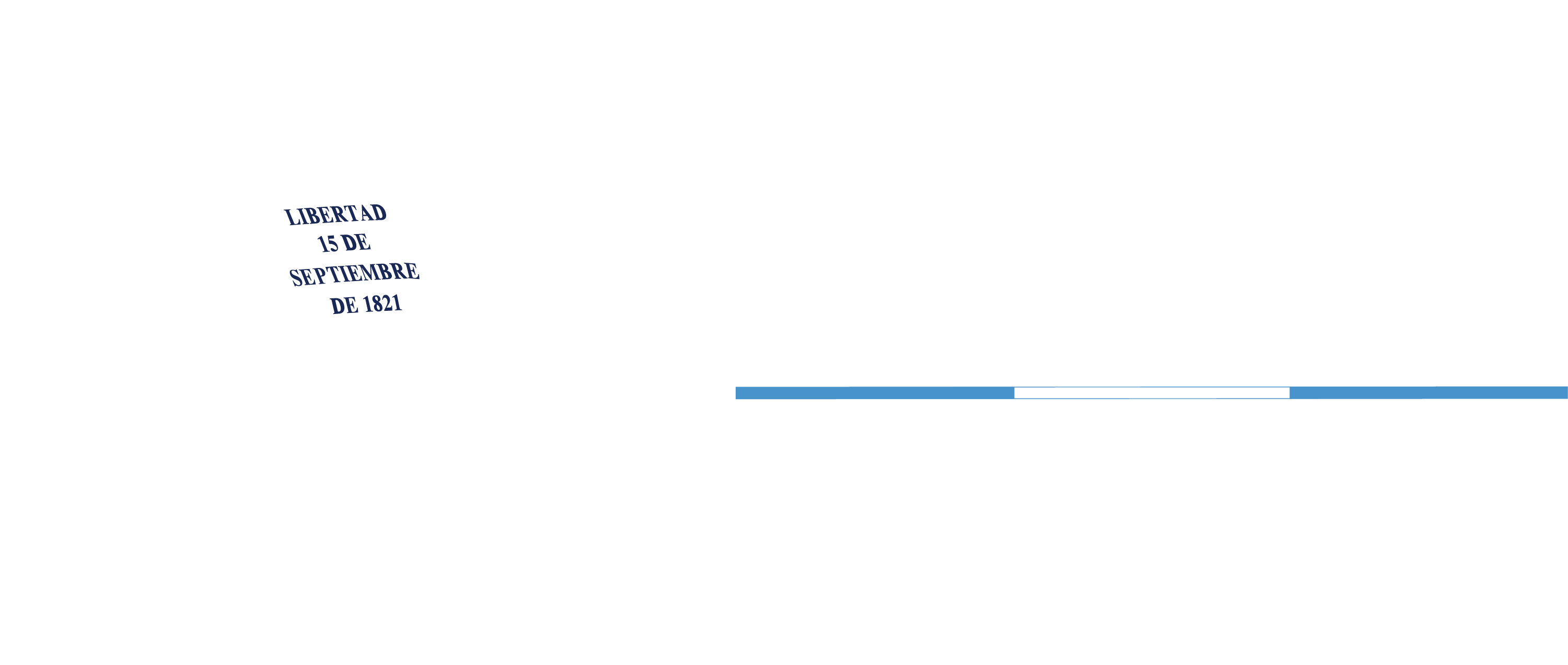